1
Stämmans öppnande
The Co-Development Company
Årsstämma 2023
2
Val av ordförande vid stämman
Förslag:

Georg Brunstam
The Co-Development Company
Årsstämma 2023
[Speaker Notes: Förslag till beslut:
Georg Brunstam]
3
Upprättande och godkännande av röstlängdFörslag:Röstlängden godkänns
The Co-Development Company
Årsstämma 2023
4
Godkännande av dagordningFörslag:Dagordningen fastställs
The Co-Development Company
Årsstämma 2023
5
Val av justeringsmän
Förslag:

Emma Heikensten, SEB Investment Management
Erika Madebrink, Spiltan Fonder
The Co-Development Company
Årsstämma 2023
6
Fråga om stämman blivit behörigen sammankallad
The Co-Development Company
Årsstämma 2023
7
Redogörelse av verkställande direktören
The Co-Development Company
Årsstämma 2023
AAK årsstämmaJohan Westman, koncernchef och VD
4 maj, 2023
The Co-Development Company
AAKs strategiska resa som ett Multi-oil Ingredient House
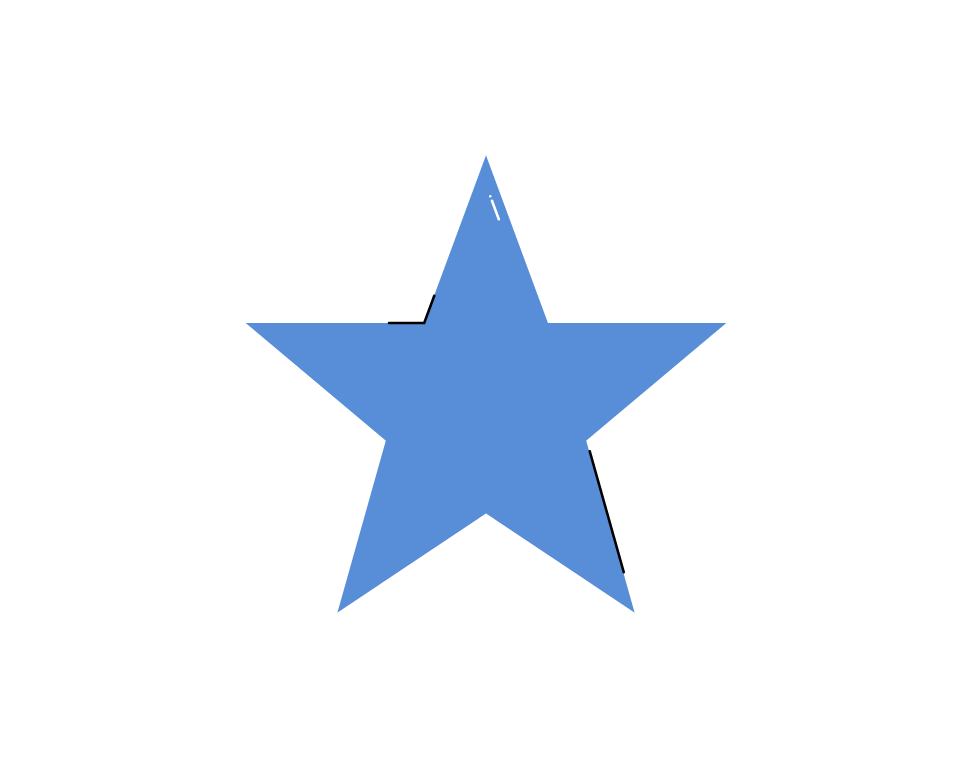 AAK:s aspiration för 2030
Fördubbla vårt värdeskapande per kilo
Fördubbla vårt rörelseresultat per kilo genom ökat fokus på specialisering

Tillväxt
Växa snabbare än marknadsgenomsnittet på våra prioriterade marknader för specialprodukter

Påverkan
Få ett erkännande från våra intressenter för vår allt större positiva påverkan
Syfte
Making Better HappenTM
Vision
Förstahandsvalet
 för växtbaserade
oljeösningar
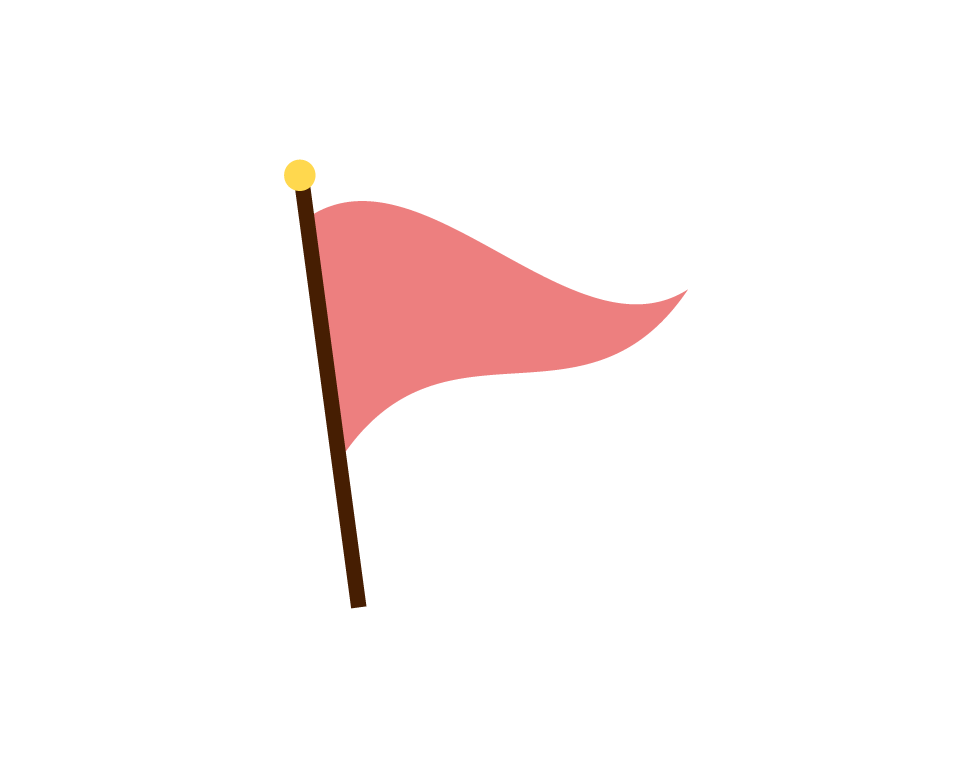 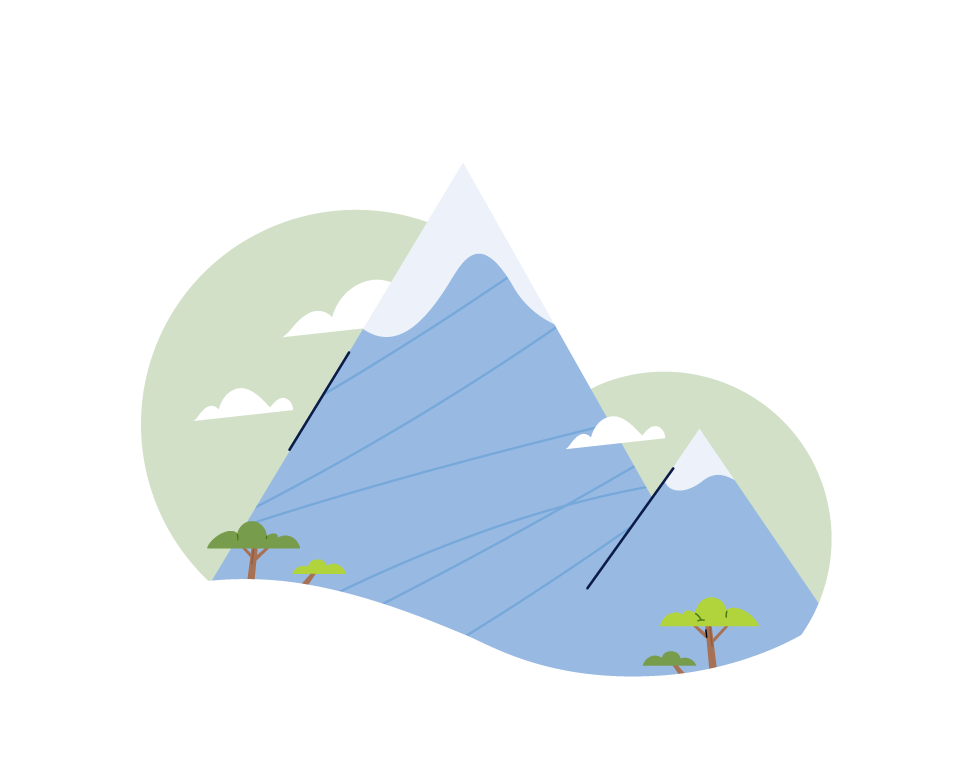 Aspiration
Strategi
Forma vår framtid
Better Behaviors och Leadership
Om AAK
The Co-Development Company
The Co-Development Company
Capital Market Day 2022
The Co-Development Company
Årsstämma 2023
Vår vision är att vara förstahandsvalet för växtbaserade oljor
– inom industrier där vi valt att specialisera oss
Choklad och konfektyr
Växtbaserade livsmedel
Bageri
Nutrition
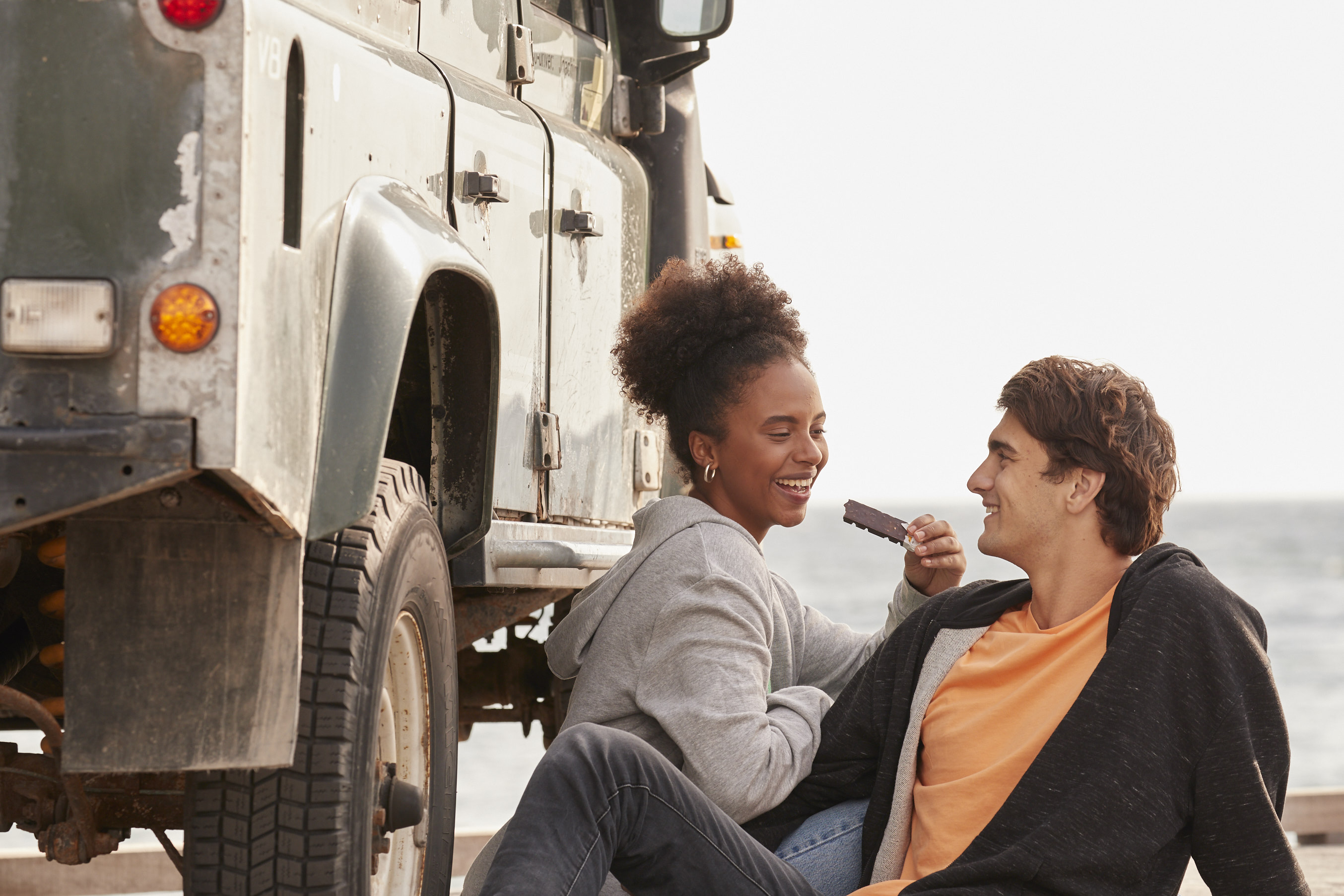 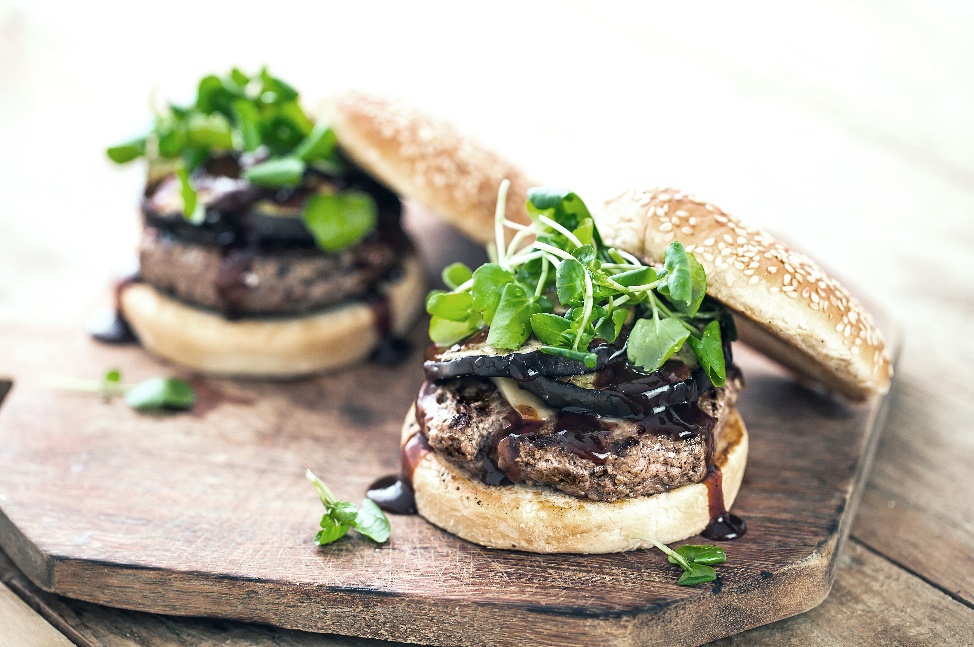 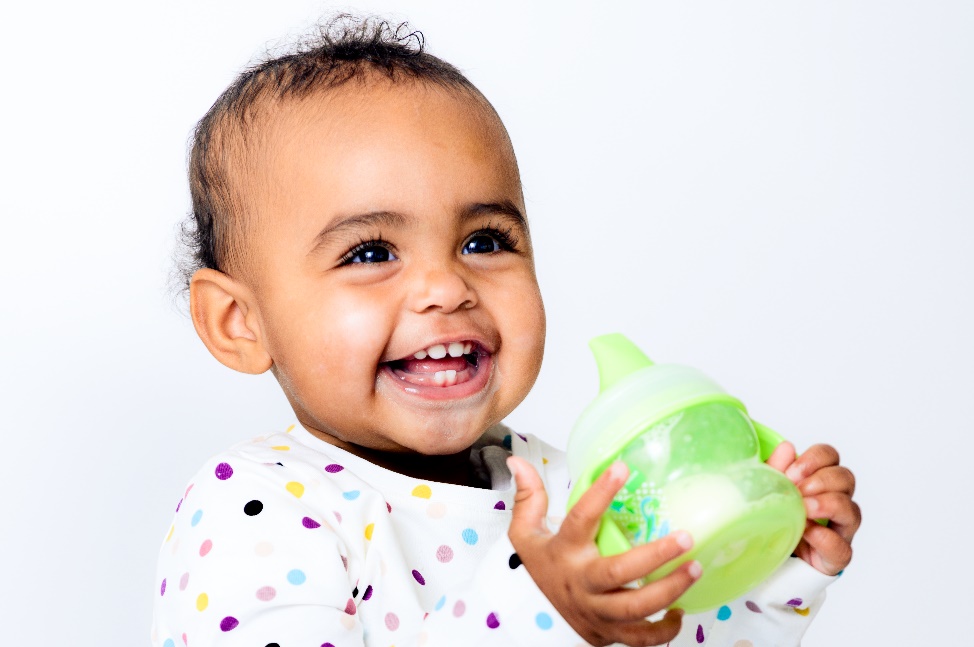 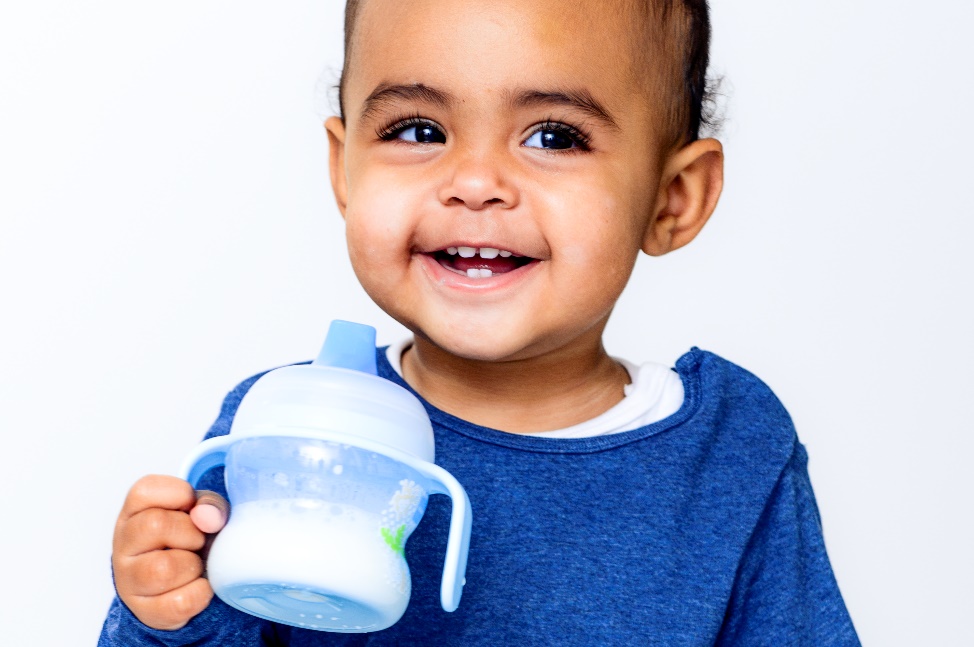 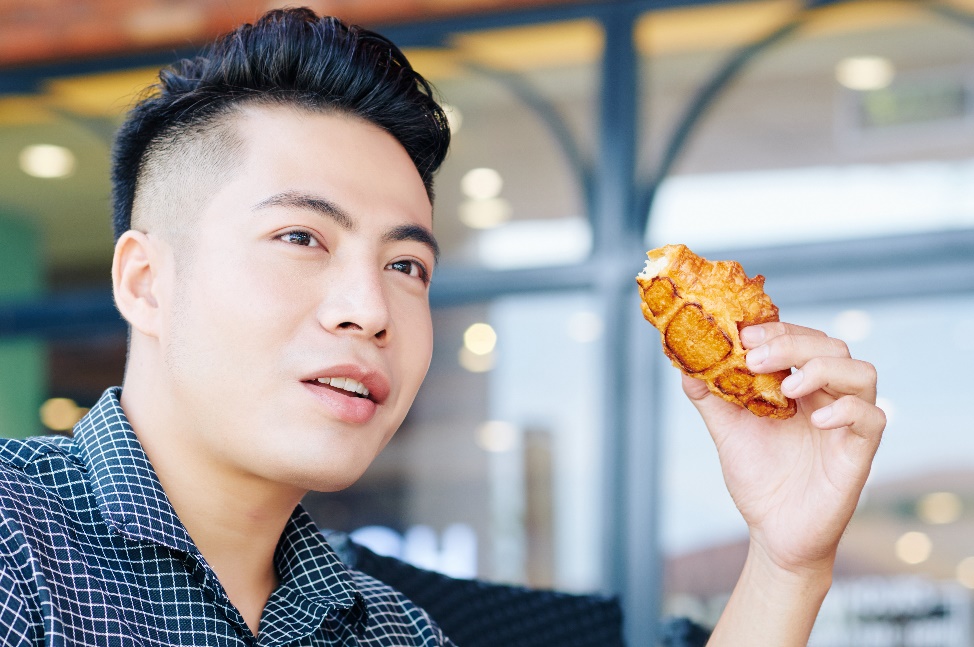 Kosmetik och kroppsvård
Foodservice
Mejeri
Tekniska produkter och foder
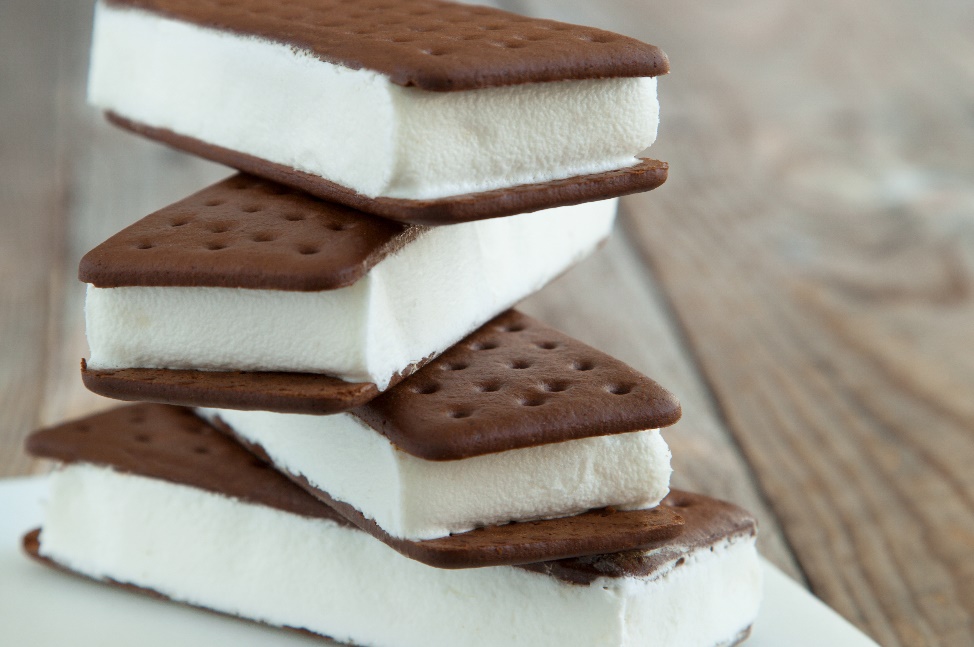 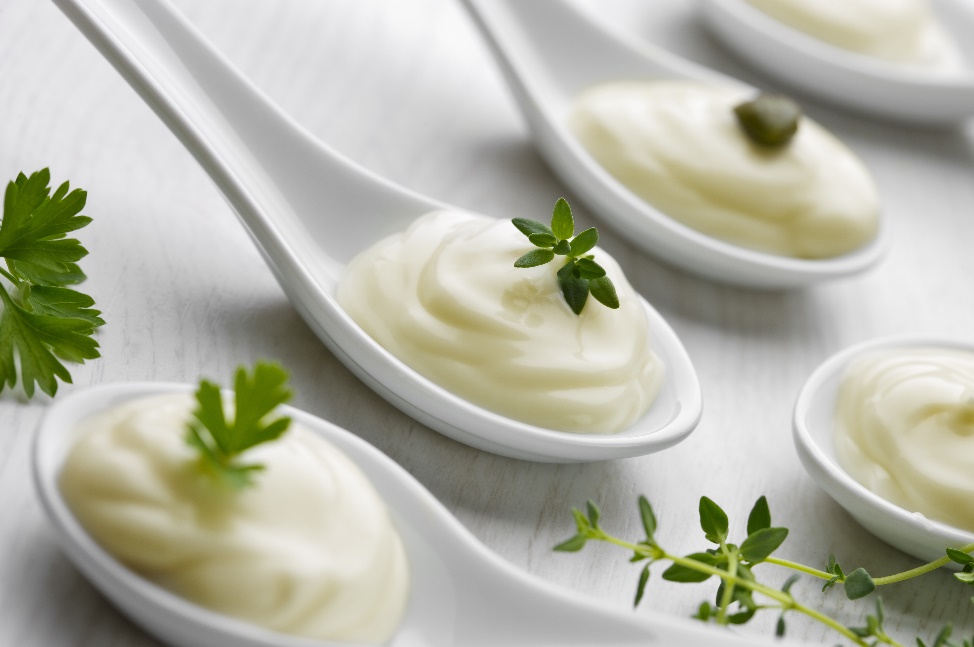 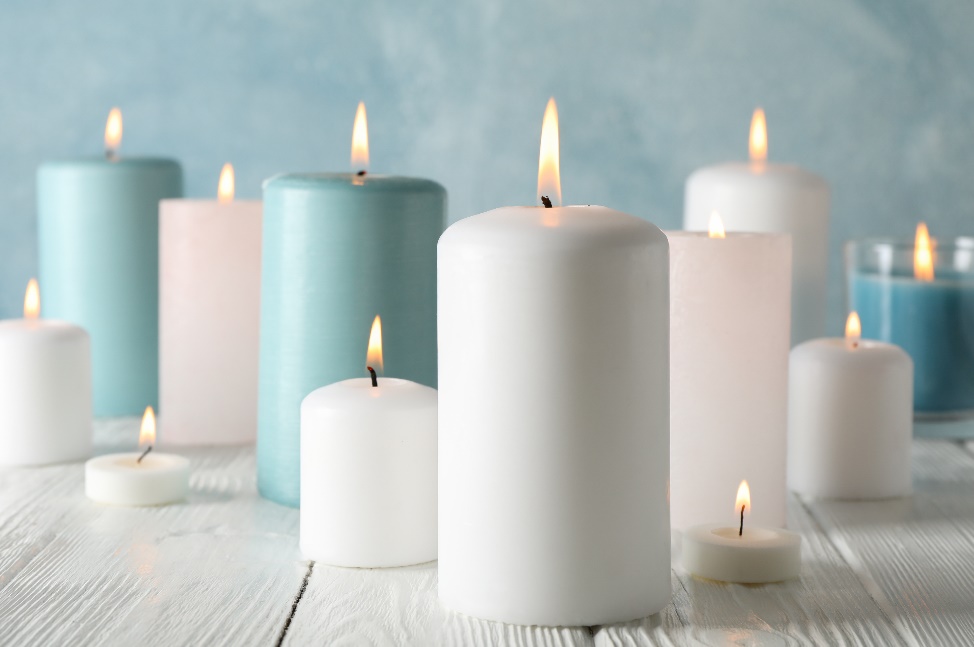 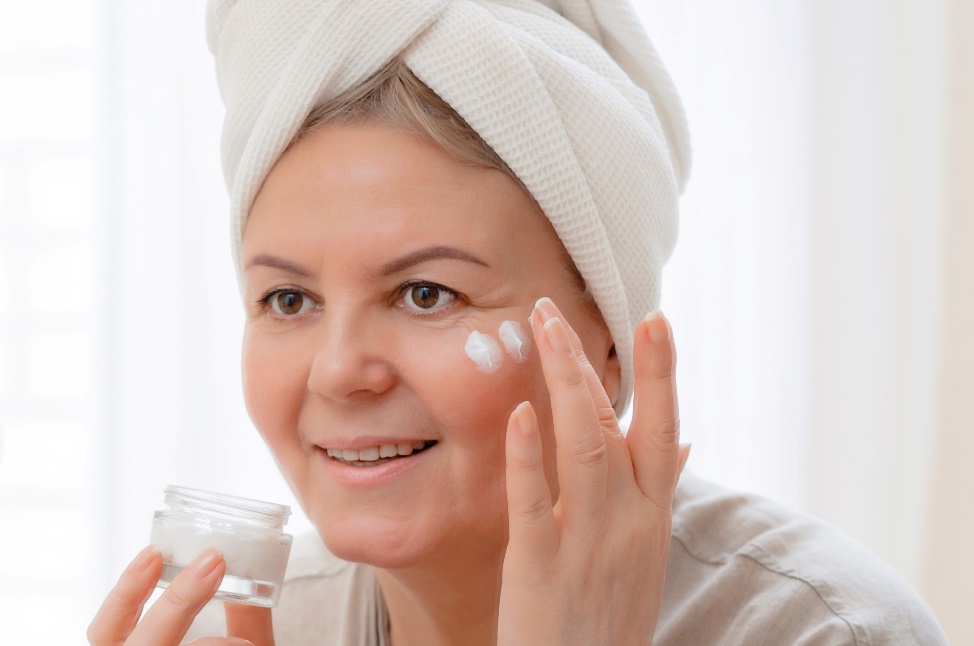 The Co-Development Company
Årsstämma 2023
Vi har skandinaviska rötter och en global närvaro
4.000 medarbetare samarbetar tätt med våra kunder via 25 regionala försäljningskontor, 16 dedikerade kundinnovations-center och fler än 20 produktionsanläggningar
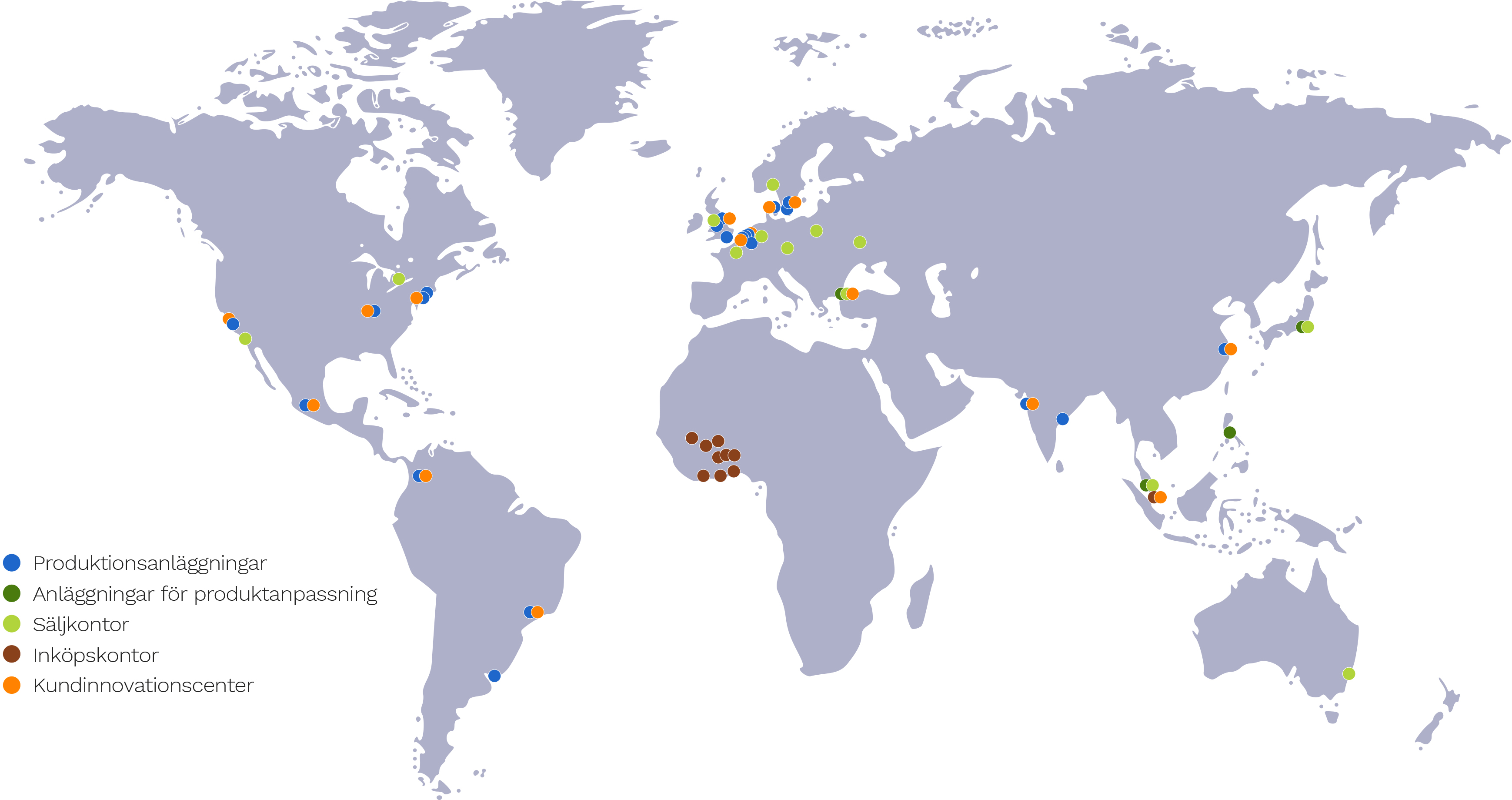 Netto-omsättning 50,4miljarder(2022)
Justerat rörelseresultat 2,88miljarder
(2022)
Production plants
Customization plants
Sales offices
Sourcing operations
The Co-Development Company
Årsstämma 2023
Customer Innovation Centers
AAK i värdekedjan
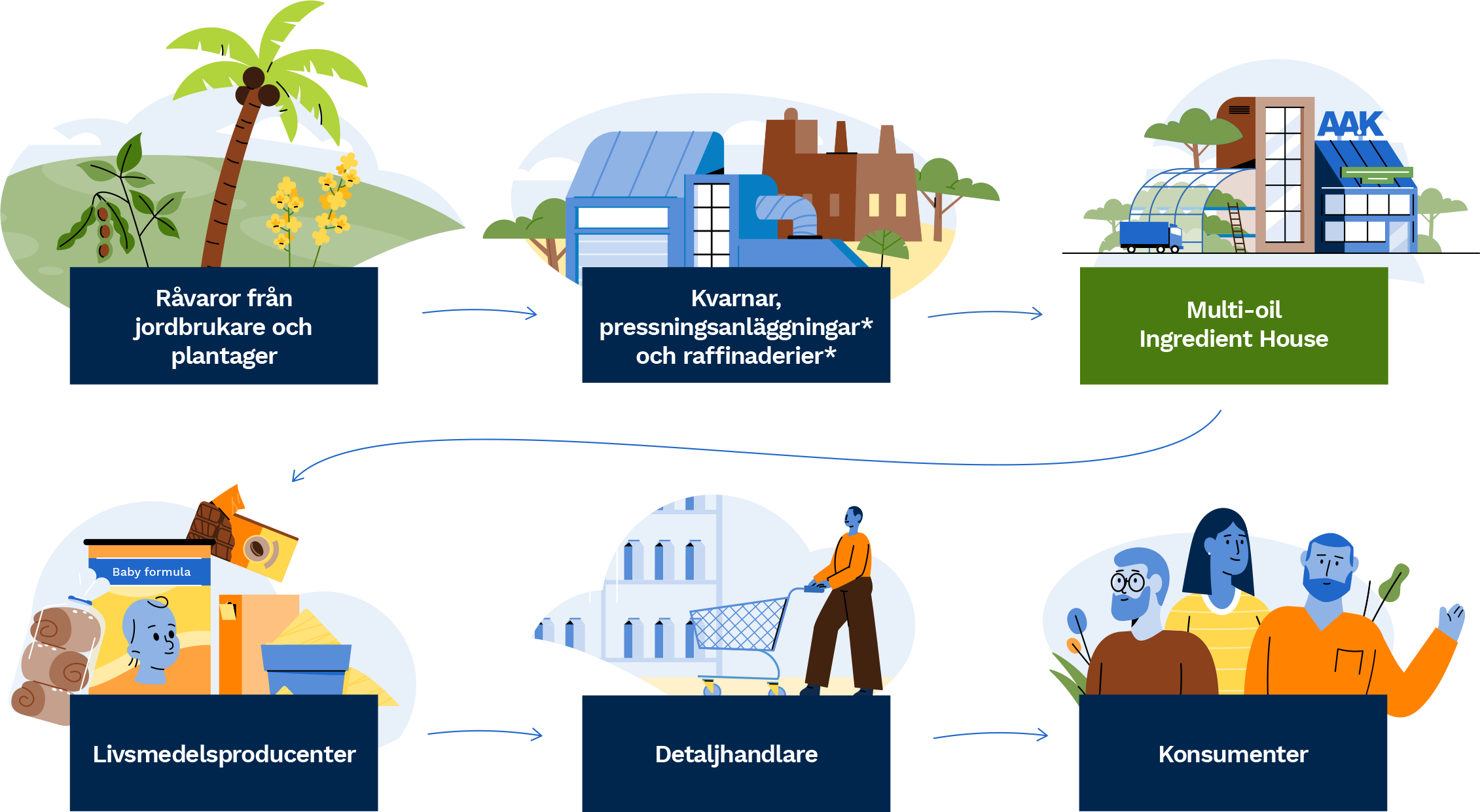 *AAK utför pressning och raffinering av vissa utvalda råvaror
The Co-Development Company
Årsstämma 2023
Making Better Happen™för människor och miljö
AAK:s åtagande:
Hållbarhet – viktiga framsteg 2022
KLIMAT
BIOLOGISK MÅNGFALD
MÄNNISKOR
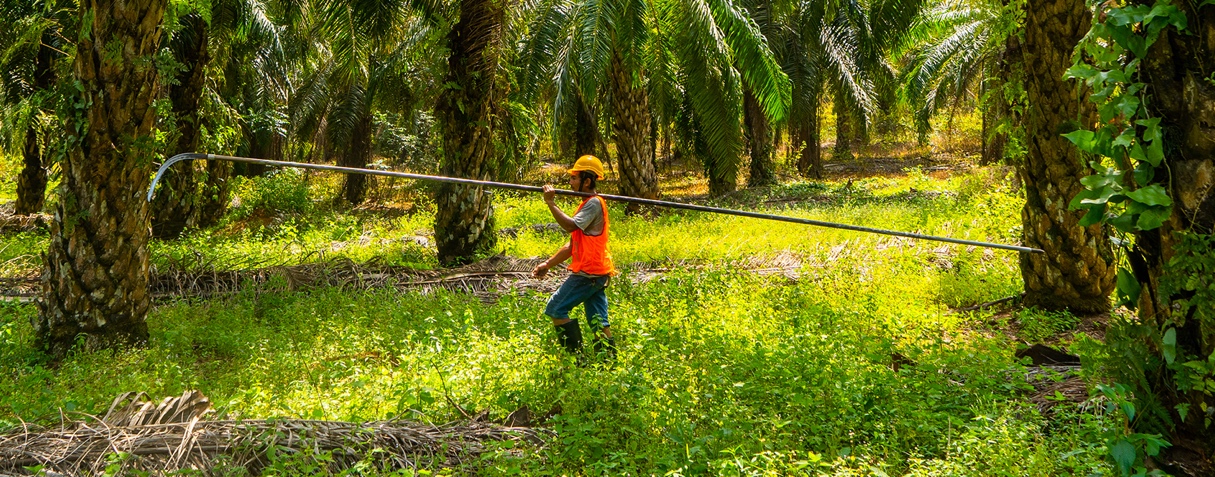 Införvliva respekt för mänskliga rättigheter
Vetenskapsbaserade mål för Scope 1-3 inlämnade och färdplaner för minskade koldioxidutsläpp framtagna
Riskbedömningen för människorättsbrott slutförd på alla anläggningar, genom hela försörjningskedjan
Scope 1 och 2: 4,4% minskning jämfört med basåret 2019
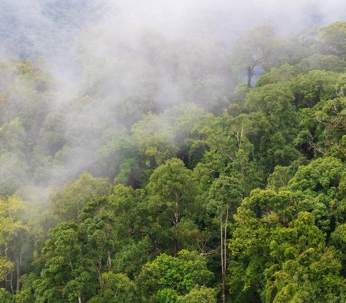 Ha en positiv påverkan på människor
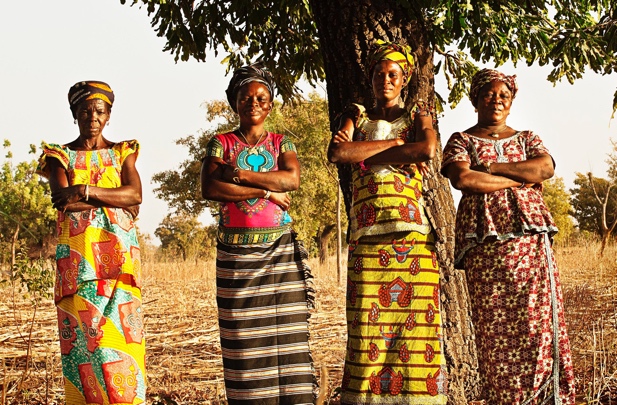 293,300 kvinnor i vårt Kolo Nafaso program
2030: Minska de absoluta Scope 1- och 2-utsläppen av växthusgaser med 50 % från basåret 2019
Skydd och återställande av biologisk mångfald
71% verifierat avskogningsfri palm, 67% förra året
87% Spåbarhet till plantage för palmolja, 81% förra året
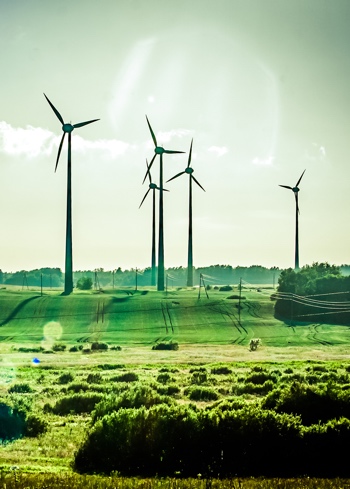 +9% 
mer förnybar el inköpt under 2022
Bidra till en bättre tillvaro för människor
400 personer i ledande befattning fick utbildning om fördomar och omedveten särbehandling
En ökning med 45 procentenheter sedan 2018
Förnybar el 70% (+6%)
2025: 100% verifierat avskogningsfri palm
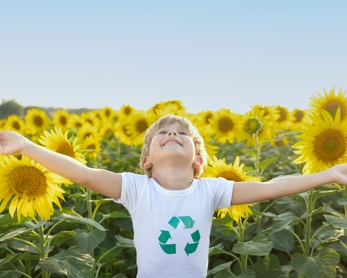 93% av avfallet gick till återvinning
20% verifierat avskognings- och markomvandlingsfri soja, 92% med USA volymer inkluderade, vilka anses låg risk
Vara en bättre granne
Lokala projekt, en höjdpunkt var stödet till anställda i Ukraina
2030: 100%
Bidra till hållbar utveckling med våra lösningar
2025: 50% av intäkterna bidrar till FN:s mål för hållbar utveckling
37%
36%
Av intäkterna bidrog till FN:s mål för hållbar utveckling (31% förra året)
RSPO certifierat (39% förra året)
The Co-Development Company
Årsstämma 2023
2022 gav starkt resultat under ännu ett turbulent år
Höjdpunkter 2022
Nyckeltal 2022
Vi hanterade ett turbulent år väl och nådde åter igen vår finansiella ambition: att öka rörelseresultatet med i genomsnitt 10% per år
Rörelseresultatet ökade för samtliga tre affärsområden 
Utträdet från den ryska marknaden påverkade årets resultat negativt med ca 110 mkr jämfört med 2021
Vinsten per aktie, exklusive jämförelsestörande poster, uppgick till 8,07 kr, en ökning med 20%. Inklusive jämförelsestörande poster uppgick vinsten per aktie till 6,84 kr, en ökning med 22%
Styrelsen föreslår en utdelning om 2,75 kr (2,50 kr) per aktie
Vi gjorde fortsatta framsteg inom hållbarhet, både i vår egen verksamhet och i vår leveranskedja, med förbättringar av flera nyckeltal
Volymer
2.259.000 ton
(-2%)*
Justerat rörelseresultat
2.88 mkr
(+21% y/y, +9% y/y**)
Rörelseresultatper kilo
1,28 kr
(+23% y/y, +11% y/y**)
Avkastning på sysselsatt kapital
14,5%***
* Exklusive Ryssland var volymerna oförändrade
** Fast växelkurs
*** Rullande 12 månader inkl. IFRS 16-effekt
The Co-Development Company
Årsstämma 2023
Ökat rörelseresultat för samtliga tre affärsområden
Food Ingredients
Chocolate & Confectionery Fats
Technical Products & Feed
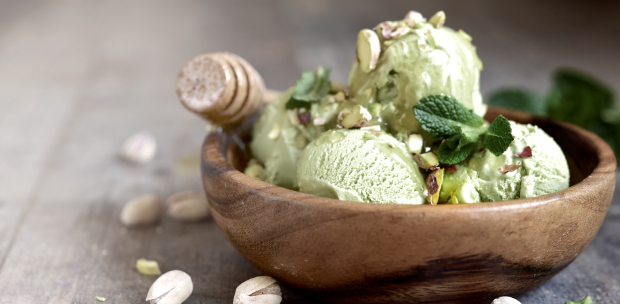 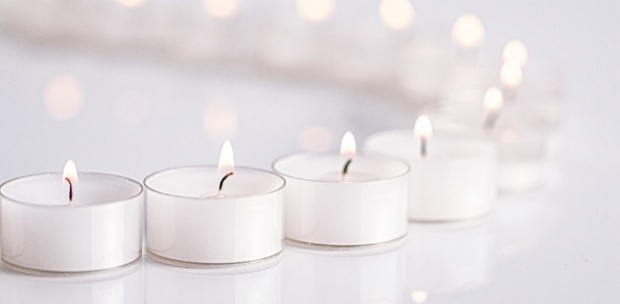 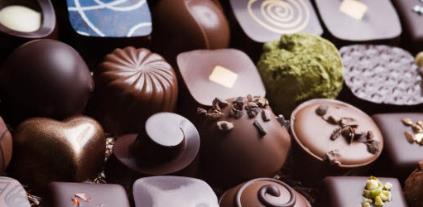 Hållbar verksamhet med biprodukter från tillverkning av specialoljor
Lösningar för tekniska produkter (såsom tvättmedel, ljus och däck) samt djurfoder
En global nyckelleverantör till livsmedelsindustrin
Värdehöjande lösningar till industrierna inom bageri, mejeri, växtbaserade livsmedel, foodservice och nutrition
Erbjuder marknadsledande funktionella alternativ till kakaosmör
Specialfetter till bl.a. choklad, fyllningar och bredbara produkter
Rörelseresultat (2022) – 55% av gruppen*
Rörelseresultat (2022) – 35% av gruppen*
Rörelseresultat (2022) – 10% av gruppen*
mkr
mkr
mkr
Exklusive jämförelsestörande poster samt resultat relaterat till AAK-koncernen
The Co-Development Company
Årsstämma 2023
[Speaker Notes: Food Ingredients har fortfarande en stark ställning regionalt, främst i Europa, USA och norra Latinamerika, men stärker gradvis sin ställning i andra regioner. Chocolate & Confectionery Fats har världsledande positioner som successivt ska utvecklas på en alltmer global arena. Technical Products & Feed har en stark position i norra Europa och kommer att fortsätta fokusera på tillväxt i på dessa marknader genom sin starka anknytning till fabriken i Karlshamn som innebär omfattande samordningseffekter.]
Viktiga händelser 2022
Geografisk expansion
Investering i CO₂-minskning
Investering i ny teknik
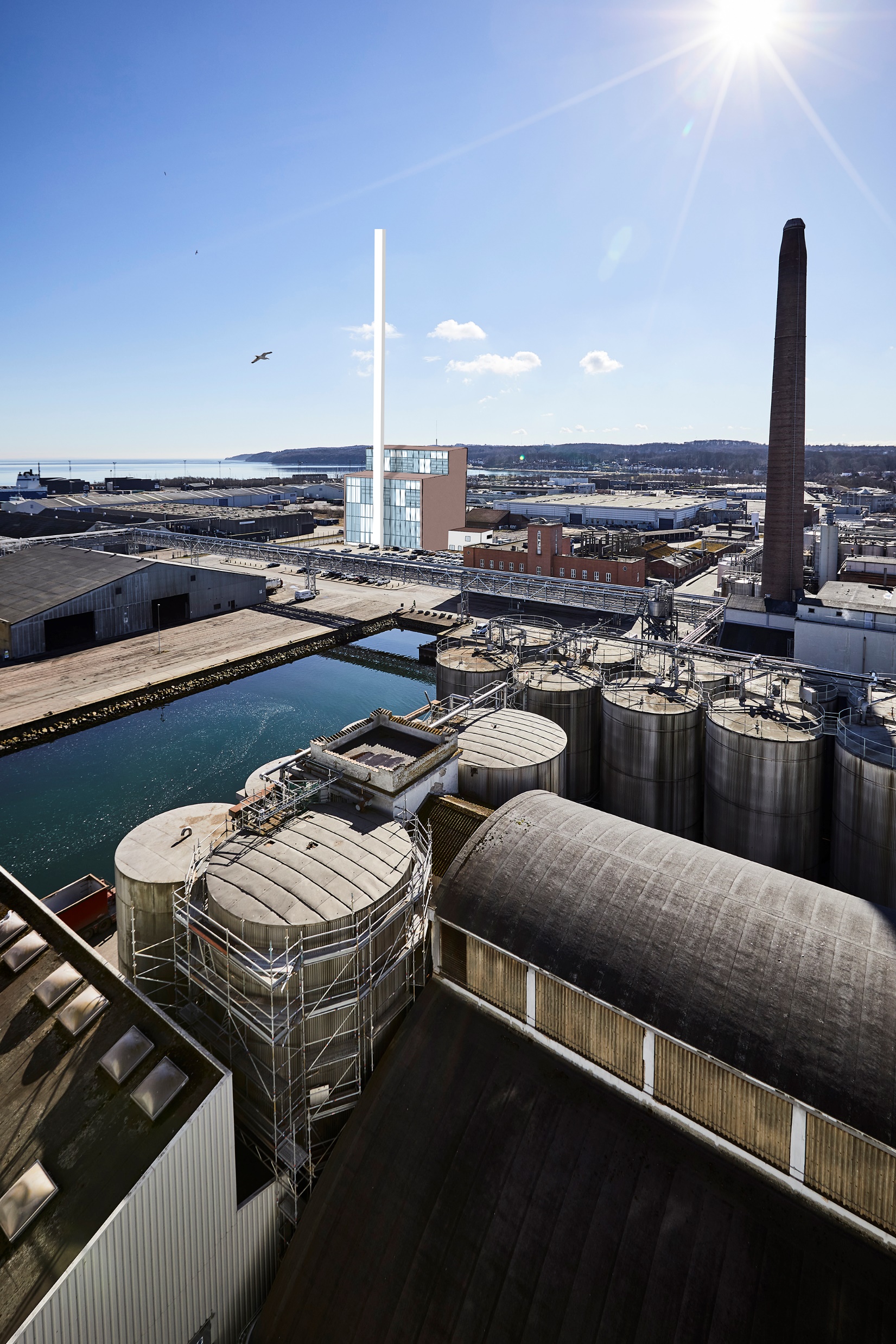 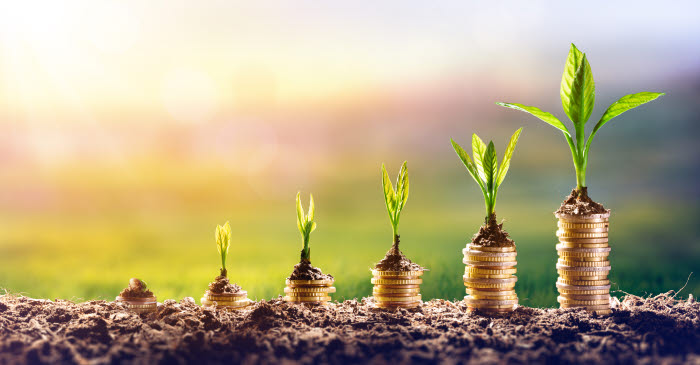 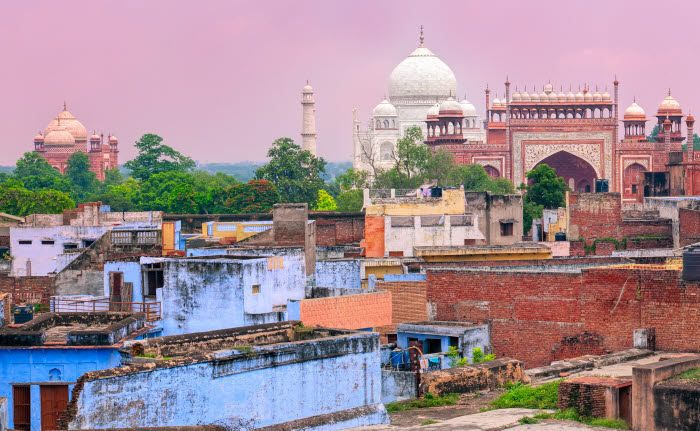 Innovationscenter för växtbaserade livsmedel
Förändringar i koncernledningen
Uppdaterad strategi
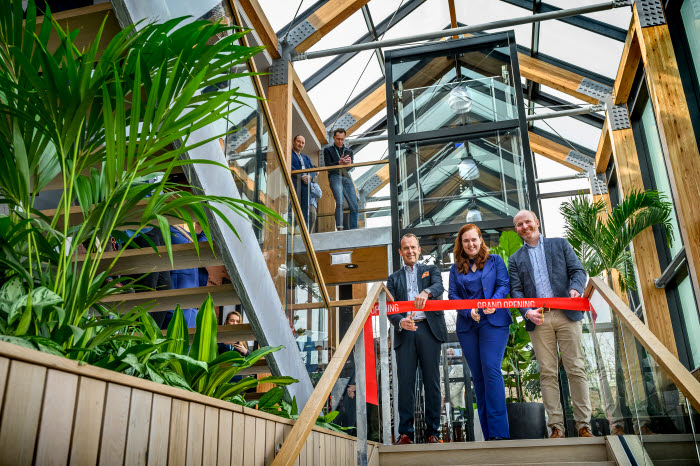 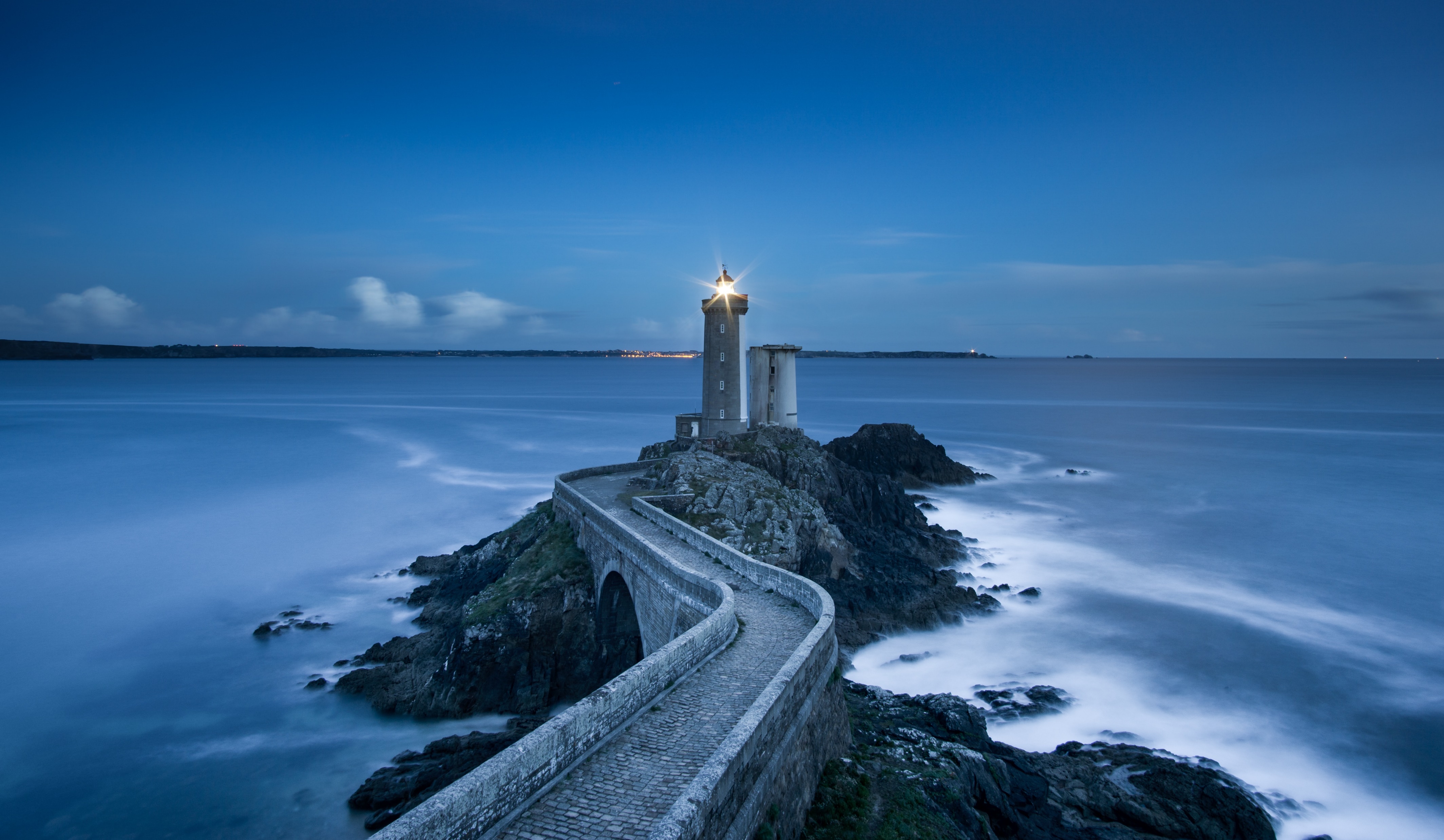 The Co-Development Company
Årsstämma 2023
[Speaker Notes: Investering i CO2-minskning
I februari tillkännagav vi vårt beslut att investera 500 mkr för installation av biomassapannor vid vår produktionsanläggning i Århus, Danmark – ett initiativ som beräknas minska anläggningens CO₂-utsläpp med cirka 90% och hela bolagets med cirka 15%. Projektet förväntas bli klart i slutet av 2023

Investering i ny teknik
I mitten av juli tillkännagav vi nyheten att AAK investerar i foodtech-bolaget Green-On och dess Power-to-X-teknologi. Ambitionen med den här tekniken är att skapa råvaror – i det här fallet oljor och fetter för livsmedel och andra användningsområden – direkt från koldioxid, förnybar energi och vatten. Om den här tekniken är framgångsrik minskas behovet av odlingsbar mark, vilken är en av de knappaste resurserna vi har för den här typen av råvaror. Som en del av investeringen kommer AAK att tillhandahålla sin expertis inom oljor och fetter samt erbjuda resurser för att stödja och vidareutveckla Green-On och deras arbete. På så sätt kan vi påskynda hållbarheten i framtidens livsmedelsprodukter. Det här samarbetet möjliggjordes genom AAK:s partnerskap med Big Idea Ventures (BIV), som inleddes i mars 2021.

Geografisk expansion
I november 2022 stärkte vi vår position på den indiska marknaden genom att förvärva 100% av aktierna i Arani Agro Oil Industries Ltd. Förvärvet ger AAK en plattform för att kunna leverera till ett flertal strategiska kunder i sydöstra Indien, med särskilt fokus på Chocolate & Confectionery Fats, Nutrition, Bakery och Dairy. Under de kommande åren kommer vi att investera uppskattningsvis 200–300 mkr, inklusive köpeskillingen, för att öka kapaciteten och förbättra effektiviteten i den förvärvade produktionsanläggningen. Förvärvet slutfördes i januari 2023 och kommer att ingå i AAK:s räkenskaper från och med första kvartalet 2023.

Uppdaterad strategi
På kapitalmarknadsdagen i Stockholm den 29 november 2022 presenterade vi vår verksamhet och finansiella utveckling samt redogjorde för på vilket sätt vi uppdaterat vår strategi och långsiktiga ambition. De viktigaste nyheterna efter årets strategiöversyn gäller vår aspiration för 2030: • Att fördubbla vårt rörelseresultat per kilo genom att satsa vidare på specialisering. • Att växa snabbare än marknadsgenomsnittet på våra prioriterade marknader för specialprodukter. • Att få våra intressenters erkännande för vår allt större positiva påverkan.

Förändringar i koncernledningen 
Som stöd för vår uppdaterade strategi och aspiration har vi vässat AAK:s organisationsstruktur, vilken implementerades den 1 januari 2023. Genom denna organisationsförändring vill vi skapa en ännu mer ansvarstagande och kundfokuserad organisation, med rätt förutsättningar för att nå framsteg i i förhållande till vår strategi. 
Historiskt har AAK haft sex funktioner och fem regioner, som representerats av elva ledamöter i koncernledningen. Framöver kommer det att vara fyra funktioner och tre regioner. Den nya koncernledningen består av åtta medlemmar inklusive VD. Dessa är Johan Westman (koncernchef och VD), Tomas Bergendahl (finansdirektör), Sten Estrup (President AMEA & People), Susanne Jaspers (President Europe & Strategic Accounts), Octavio Díaz de León (President Americas), Tim Stephenson (President Global Sourcing & Trading and Sustainability), David Smith (President Global Operations) och Niall Sands (President Commercial Development and Innovation). Förändringarna trädde i kraft den 1 januari 2023 och hade ingen inverkan på AAK:s räkenskaper eller redovisning.

Nytt Plant-based Food Center i Zaandijk

Bubblare: Utträde från Ryssland 
En viktig fråga på agendan för koncernledningen och styrelsen var AAK:s utträde ur Ryssland och avvecklingen av all verksamhet och alla investeringar där, som en konsekvens av det tragiska kriget i Ukraina. Detta var en komplicerad och svår process. Efter noggrann utvärdering avvecklade AAK verksamheten i Ryssland under kontrollerade former med fokus på att säkerställa såväl regelefterlevnad som våra medarbetares säkerhet. Beslutet togs enhälligt av koncernledningen och styrelsen. Vi lät vår andel i samriskbolaget NPO Margaron LLC återgå till vår samarbetspartner och avvecklingen av AAK:s verksamhet och investeringar i Ryssland ledde till en engångskostnad på 350 mkr, vilket påverkade resultaträkningen under andra kvartalet. Den förlorade omsättningen påverkade rörelseresultatet 2022 med totalt 110 mkr. Ryssland stod för cirka 3% av AAK:s volymer i ton räknat och största delen rapporteras inom affärsområdet Chocolate & Confectionery Fats. AAK arbetar för att flytta en så stor andel som möjligt av dessa volymer till kunder i andra geografier]
Högre utdelning, drivet av en stadigt växande vinst per aktie
Styrelsen föreslår en utdelning om 2,75 kronor (2,50 kronor) per aktie, en ökning med 10%
Utdelning per aktie*
Vinst per aktie
+20%
2022 ökning**
+10%
2022 ökning
kr
kr
8,07**
6,84***
+12%
genomsnittlig ökning per år
+11% genomsnittlig ökning per år**
* Utbetalningsår
** Exklusive jämförelsestörande poster  *** Inklusive jämförelsestörande poster
The Co-Development Company
Årsstämma 2023
Första kvartalet 2023
Stark start på året; resultat bekräftat enligt förhandsbeskedet från den 13 april
Höjdpunkter Q1 2023
Nyckeltal Q1 2023
Volymer
541,000 ton
(-6%)
Justerat rörelseresultat
952 mkr
(+43% y/y, +34% y/y*)
Rörelseresultatet ökade med 34%, omräknat till fasta växelkurser
Rörelseresultatet per kilo ökade med 43%, omräknat till fasta växelkurser, med ökande marginaler för alla tre affärsområden
Volymminskningen berodde till stor del på beslutet att lämna Ryssland och optimeringsprogrammet inom Bakery, vilket påverkade Chocolate & Confectionery Fats och Food Ingredients. Volymerna inom Technical Products & Feed ökade. Exklusive Ryssland minskade koncernens volymer med 3% 
Starkt kassaflöde då effekterna av lägre råvarupriser hade en positiv effekt på rörelsekapitalet
Minskning av nettoskuld/EBITDA på grund av stark vinsttillväxt och lägre råvarupriser
Avkastning på sysselsatt kapital på 15,2%, främst tack vare ökat rörelseresultat
Rörelseresultatper kilo
1,76 kr
(+53% y/y, +43% y/y*)
Fritt kassaflöde
740 mkr
Nettoskuld/EBITDA 
1.36
Avkastning på sysselsatt kapital
15.2%**
* Fast växelkurs
** Rullande 12 månader
The Co-Development Company
Årsstämma 2023
Väl positionerade, med en bred produktportfölj och ambitiös aspiration ser vi starka tillväxtmöjligheter framöver
Trender & marknadsutsikter
AAK:s styrkor
Updaterad strategi
Väl positionerade för de underliggande trenderna på vår marknad med vår Multi-oil Ingredient approach
Starka resultat trots extrem osäkerhet och volatilitet under de senaste åren - med en bred produktportfölj och smidighet står vi stadigt
Vi ser starka tillväxtmöjligheter framöver och har satt upp en ambitiös aspiration att fördubbla vårt värdeskapande per kilo och att fortsätta vår resa mot specialisering
The Co-Development Company
Årsstämma 2023
Vår uppdaterade portföljstrategi återspeglar vår uppdaterade syn på hur vi ska investera för att nå vår ambition
Health and Nutrition platform Flyttad från “Satsa för framtiden” och tillagd i Special Nutrition för att driva ökat fokus mot riktade hälso- och nutritionssegment inom Special Nutrition
Optimera prestationen
Investera för fortsatt tillväxt
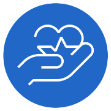 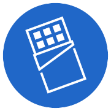 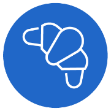 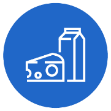 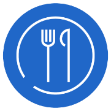 Chocolate & Confectionery Fats
Special Nutrition and Health
Bakery
Dairy
Foodservice
Bibehåll aktuell strategi
Satsa för framtiden
Upprätthålla och odla  Fortsätta att växa och utveckla regionala fästen och portföljer
New food solutions Tillagd i Plant-based Foods  för att hålla sig nära New food solutions såsom fermentering, kultivering och Power-to-X lösningar såsom Green-On
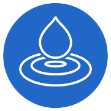 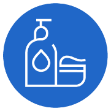 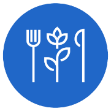 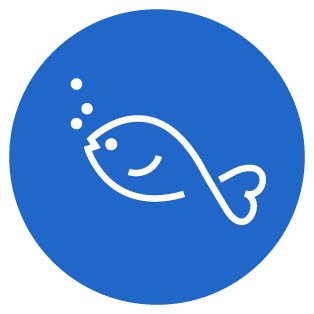 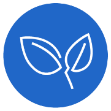 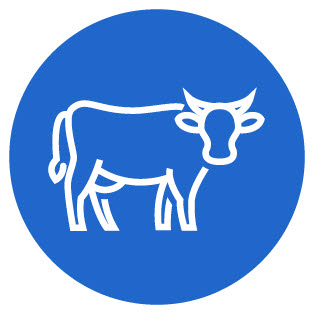 Plant-based and New food solutions
Technical Products
Personal Care
Natural Emulsifiers
Fish Feed
Feed
Technical Products och Personal Care                                           Flyttad till “Satsa för framtiden” för att fånga bredare trender och möjligheter och för att ersätta fossilbaserade ingredienser med mer hållbara alternativ
Årsstämma 2023
The Co-Development Company
En ambitiös aspiration: att fördubbla vårt värdeskapande per kilo och att fortsätta vår resa mot specialisering
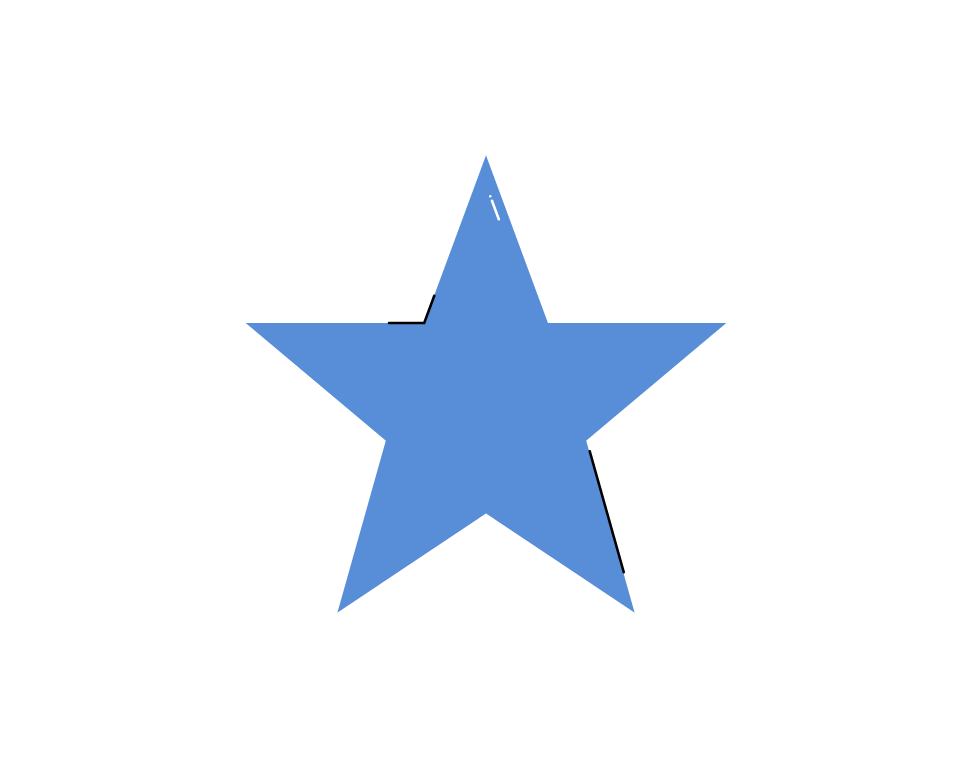 AAK 2030 aspiration
Fördubbla vårt värdeskapande per kilo
Fördubbla vårt rörelseresultat per kilo genom ökat fokus på specialisering

Tillväxt
Växa snabbare än marknadsgenomsnittet på våra prioriterade marknader för specialprodukter

Påverkan
Få ett erkännande från våra intressenter för vår allt större positive påverkan
Purpose
Making Better HappenTM
Vision
Förstahandsvalet
 för växtbaserade
oljeösningar
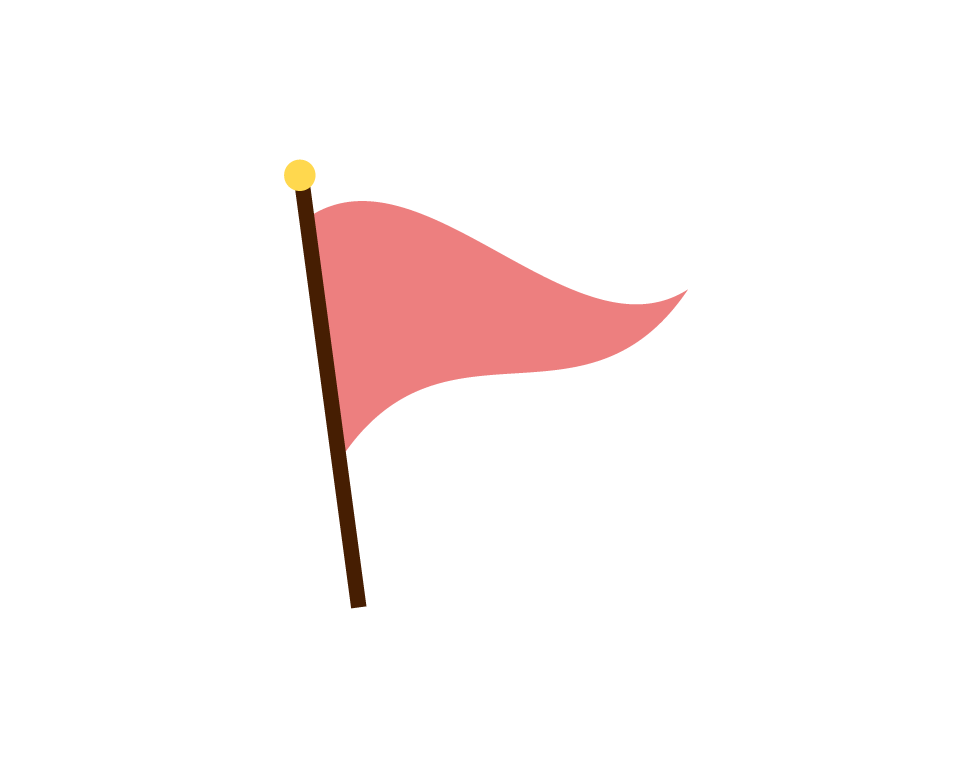 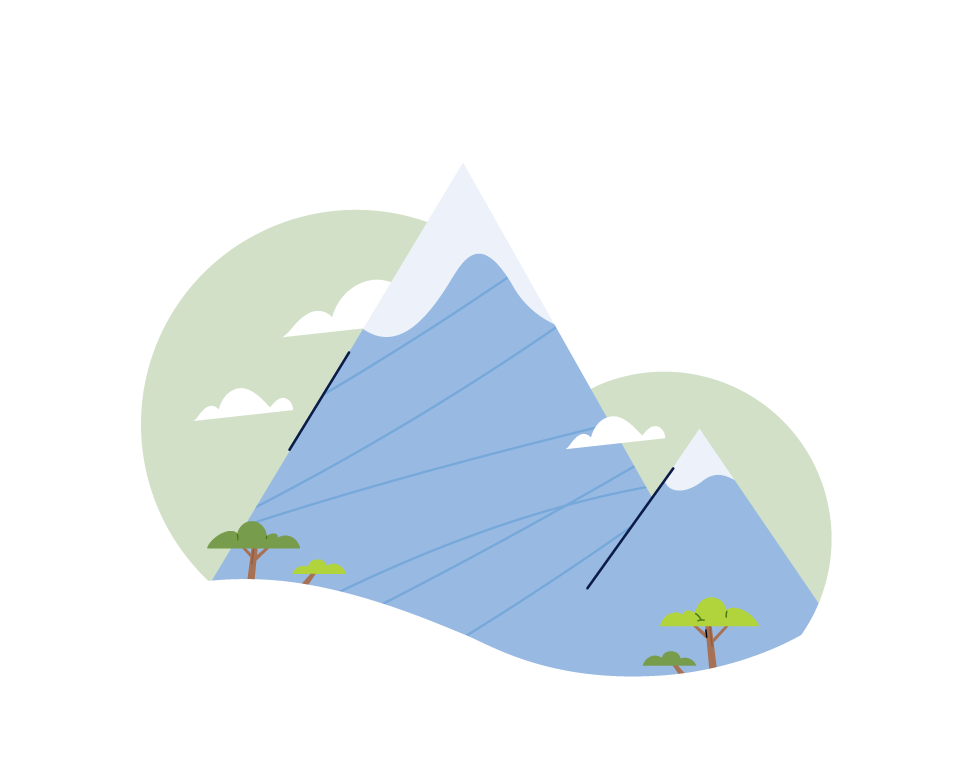 Aspiration
Strategi
Forma vår framtid
Better Behaviors och Leadership
Om AAK
The Co-Development Company
The Co-Development Company
Capital Market Day 2022
The Co-Development Company
Årsstämma 2023
Everything we do is aboutMaking Better Happen™
www.aak.com
8
Framläggande av årsredovisningen och revisionsberättelsen respektive koncern-redovisningen och koncernrevisions- berättelsen för räkenskapsåret 2022, samtrevisorsyttrande om huruvida de riktlinjer för ersättning till ledande befattningshavare som gällt sedan föregående årsstämma följts.
The Co-Development Company
Årsstämma 2023
Jonas Nihlberg, KPMG AB

Auktoriserad revisor och partner

Utnämndes till huvudansvarig revisor vid årsstämman 18 maj 2022
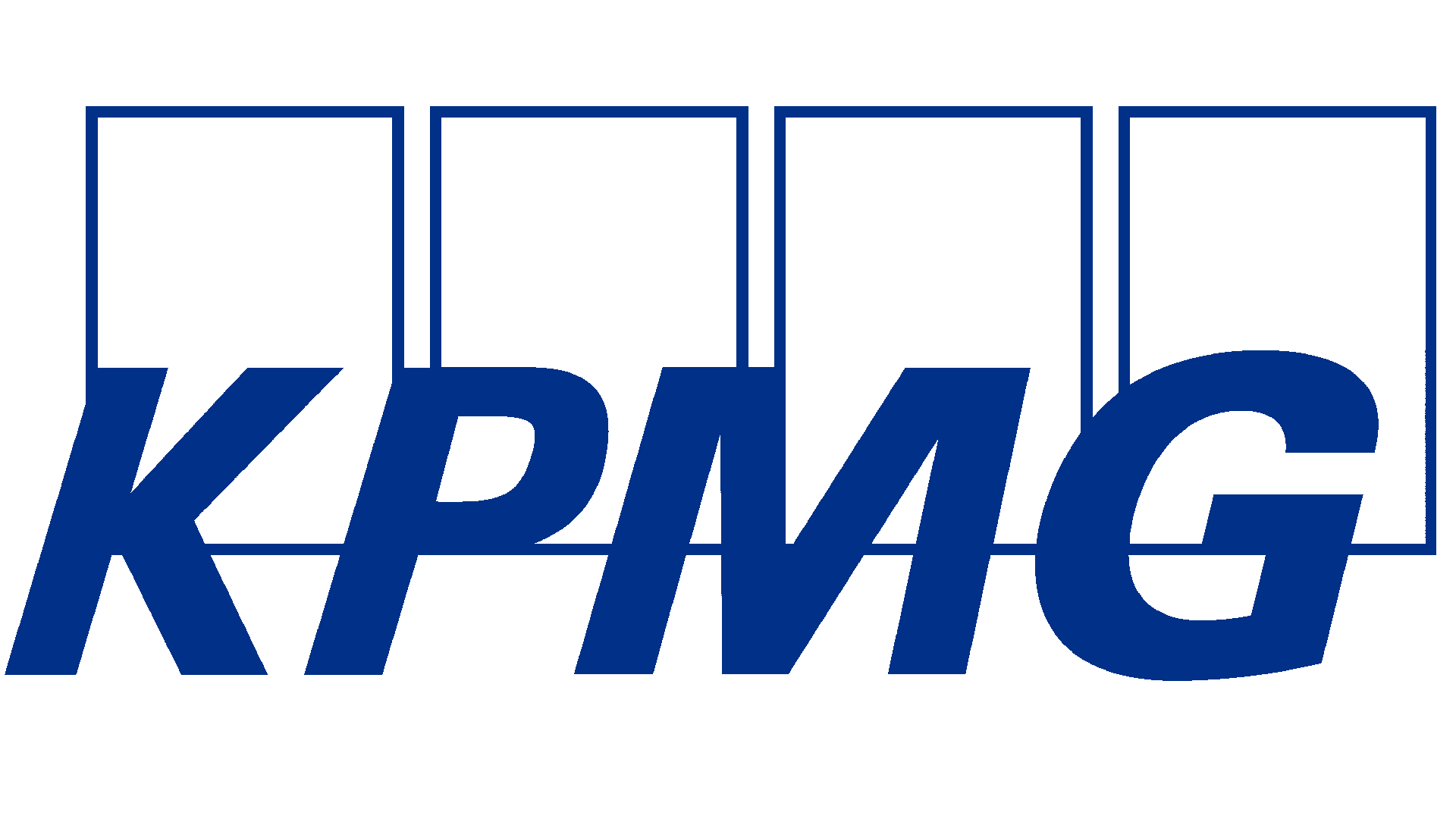 The Co-Development Company
Årsstämma 2023
9a
Beslut om fastställande av resultat- och balansräkningen respektive koncernresultat- och koncernbalansräkningen per den 31 december 2022Förslag:Handlingarna fastställs
The Co-Development Company
Årsstämma 2023
9b
Beslut om dispositioner beträffande bolagets vinst enligt den fastställda balansräkningen samt avstämningsdag för vinstutdelningFörslag:Vinstutdelning: 2,75 kronor per aktieAvstämningsdag för utdelning: 8 maj 2023
The Co-Development Company
Årsstämma 2023
9c
Beslut om ansvarsfrihet åt styrelseledamöter och verkställande direktör
The Co-Development Company
Årsstämma 2023
10
Fastställande av antalet styrelseledamöter
Förslag:

Sju ordinarie ledamöter utan suppleanter
The Co-Development Company
Årsstämma 2023
11
Fastställande av styrelse- och revisorsarvoden
Förslag:
Styrelseordföranden ska erhålla 1 000 000 kronor och envar av de övriga bolagsstämmovalda ledamöterna ska erhålla 440 000 kr
Ordföranden för revisionsutskottet ska erhålla 250 000 kronor, övriga ledamöter i revisionsutskottet 125 000 kronor vardera
Ordföranden för ersättningsutskottet ska erhålla 100 000 kronor, övriga ledamöter i ersättningsutskottet 50 000 kronor
Arvode till revisorn ska utgå enligt avtal
The Co-Development Company
Årsstämma 2023
[Speaker Notes: Arvode till styrelsen ska utgå med sammanlagt 4 290 000 kronor (inkl. ersättning för utskottsarbete) att fördelas mellan ledamöterna enligt följande: 1 000 000 kronor till ordföranden och 440 000 kronor till envar av övriga bolagsstämmovalda ledamöter, som inte är anställda i bolaget. Som ersättning för utskottsarbete ska ordföranden för revisionsutskottet erhålla 250 000 kronor, och var och en av de övriga ledamöterna av revisionsutskottet 125 000 kronor, samt ska ordföranden för ersättningsutskottet erhålla 100 000 kronor, och var och en av de övriga ledamöterna i ersättningsutskottet 50 000 kronor. Arvode till revisorn ska utgå enligt avtal]
12
Val av styrelseledamöter och revisor
The Co-Development Company
Årsstämma 2023
Förslag styrelseledamöter – omval
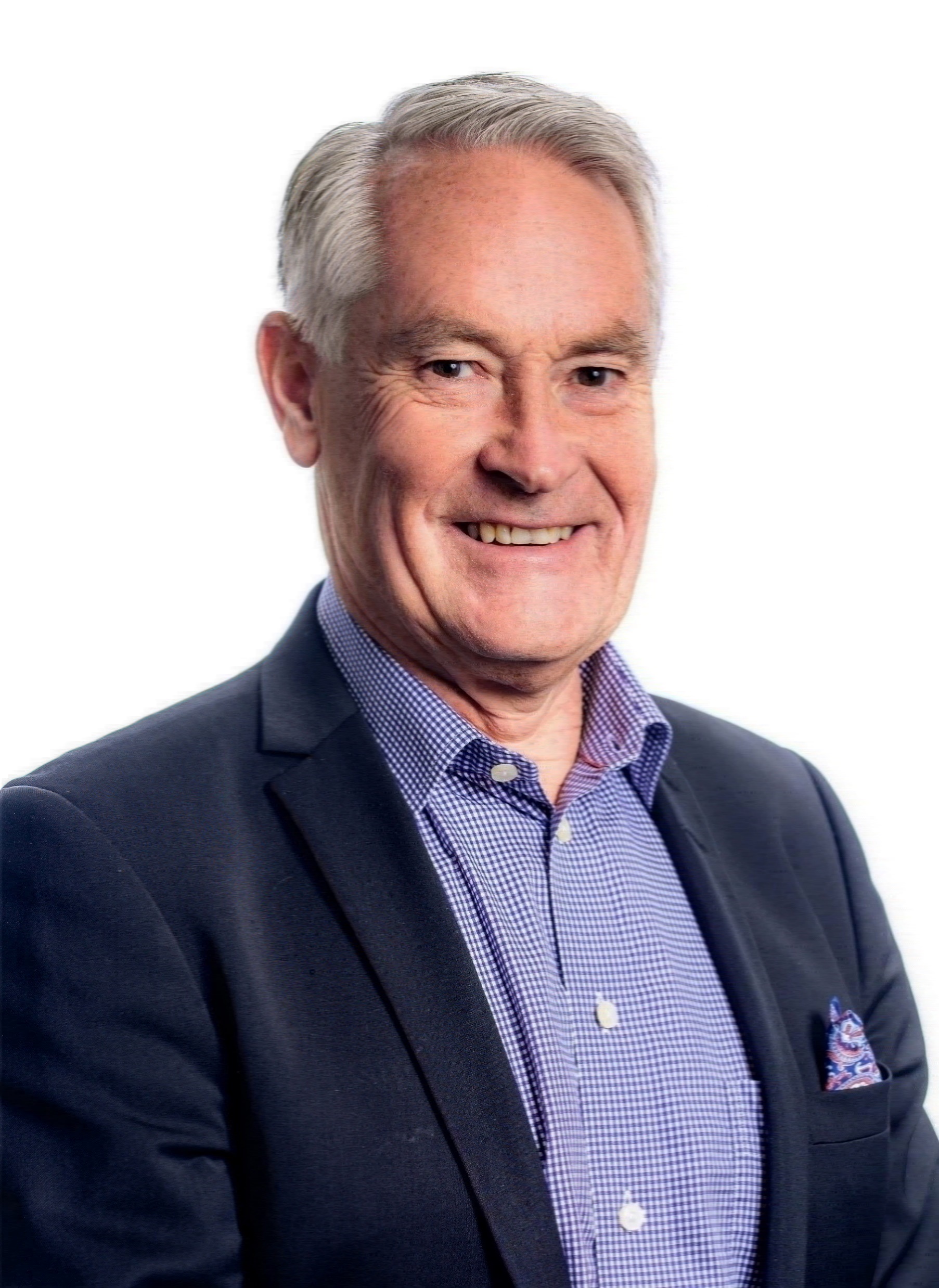 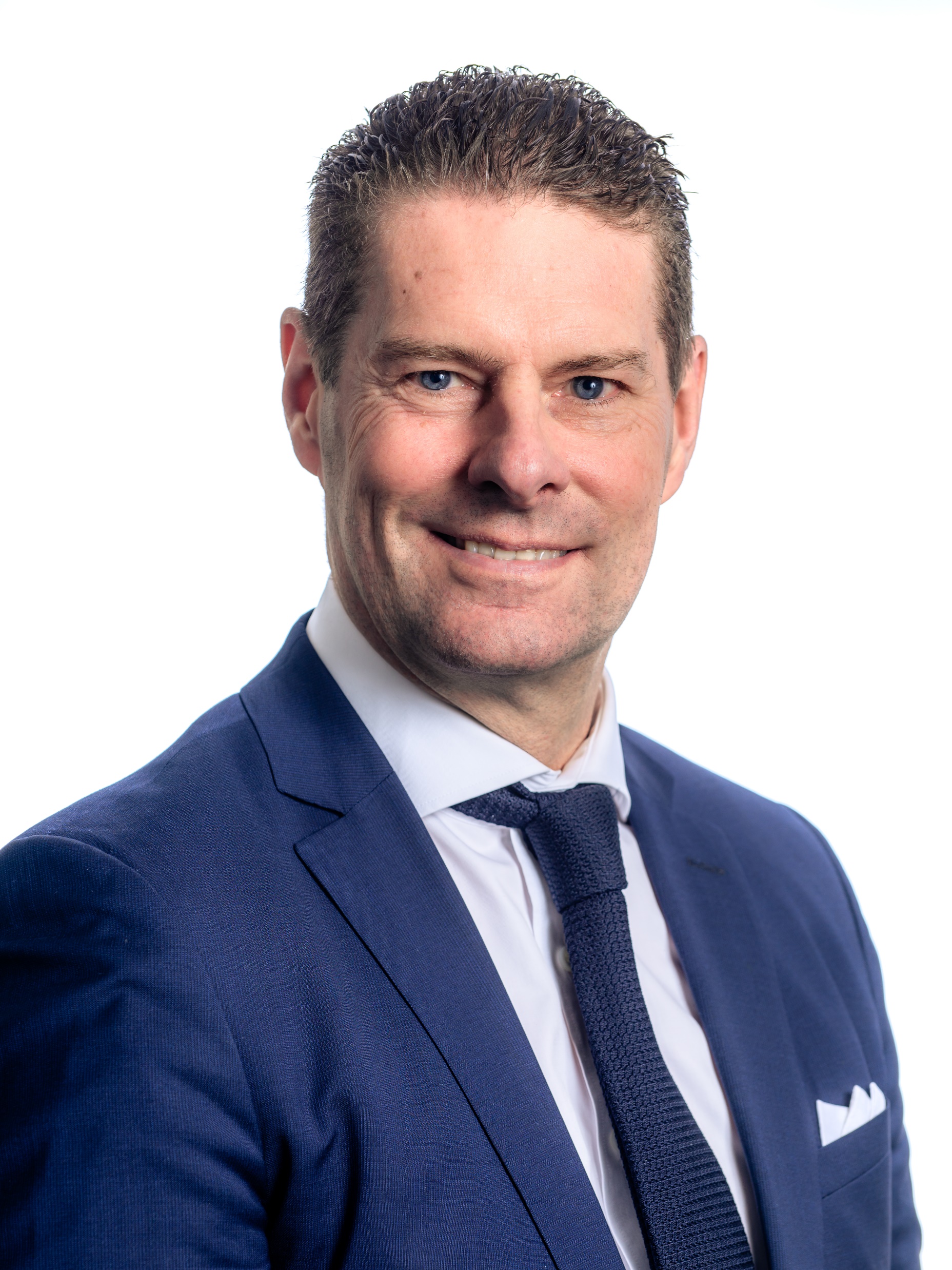 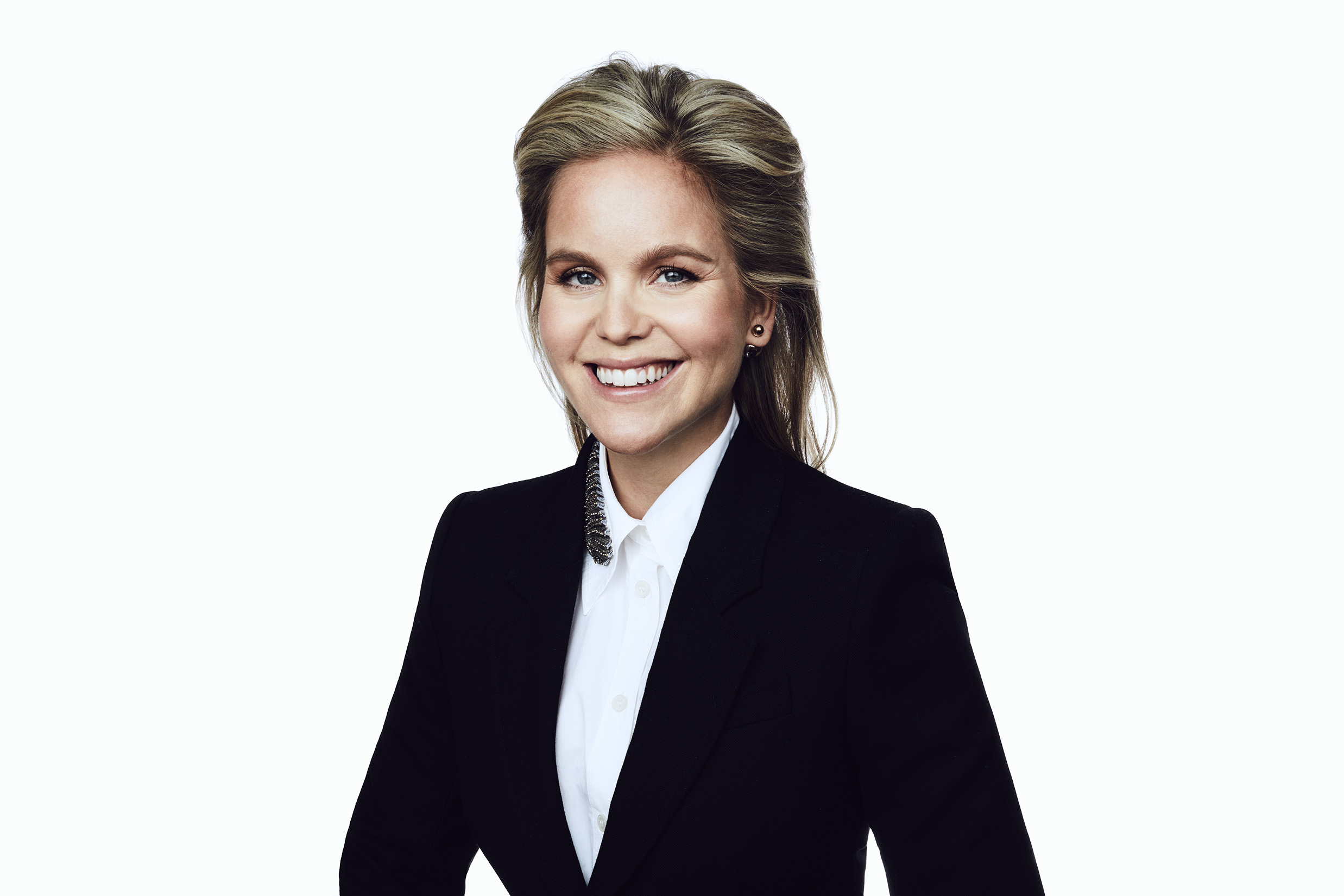 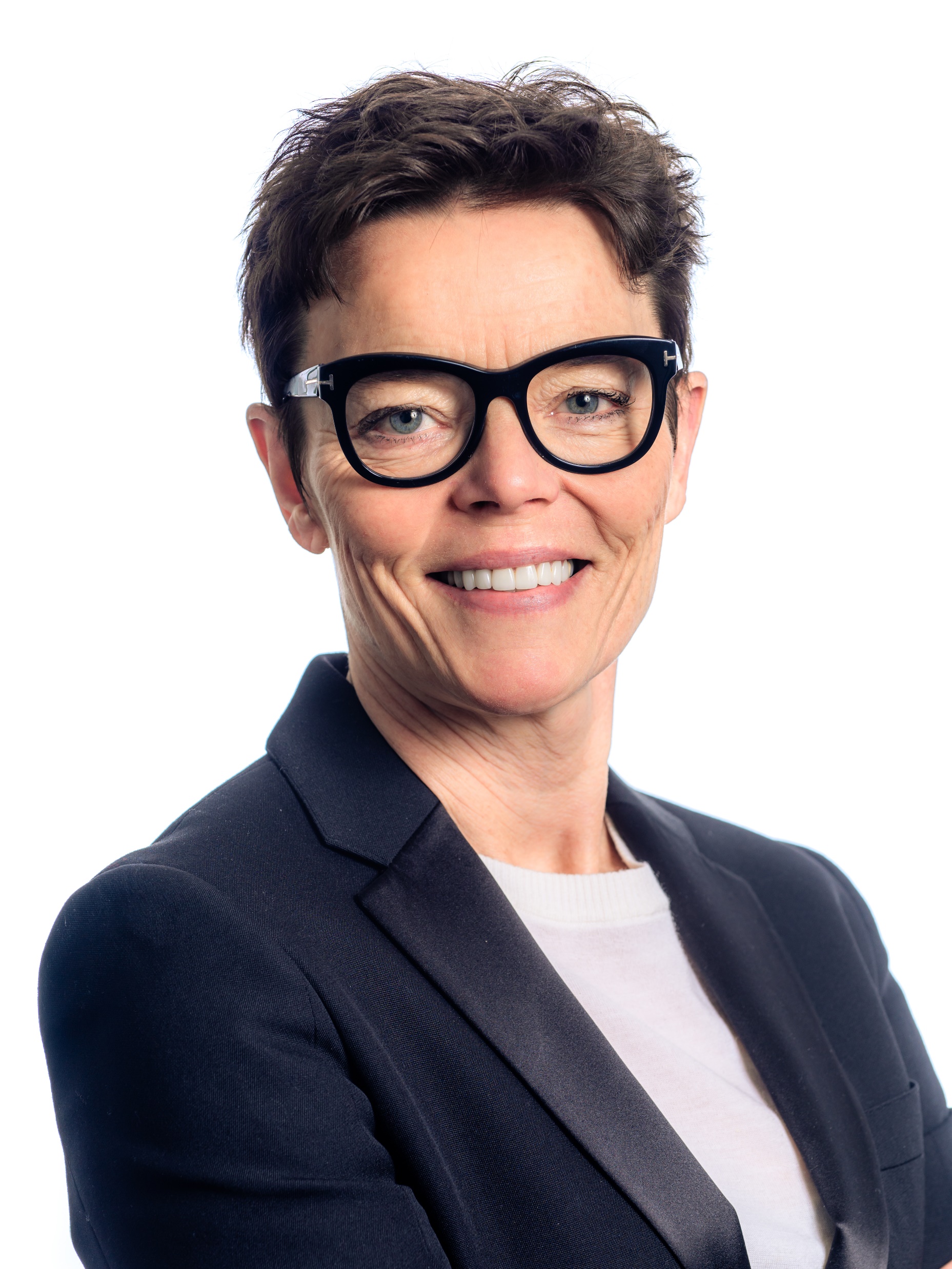 Georg Brunstam
Marianne Kirkegaard
Patrik Andersson
Märta Schörling Andreen
Styrelseordförande
Styrelseledamot
Styrelseledamot
Styrelseledamot
The Co-Development Company
Årsstämma 2023
Förslag styrelseledamöter – nyval
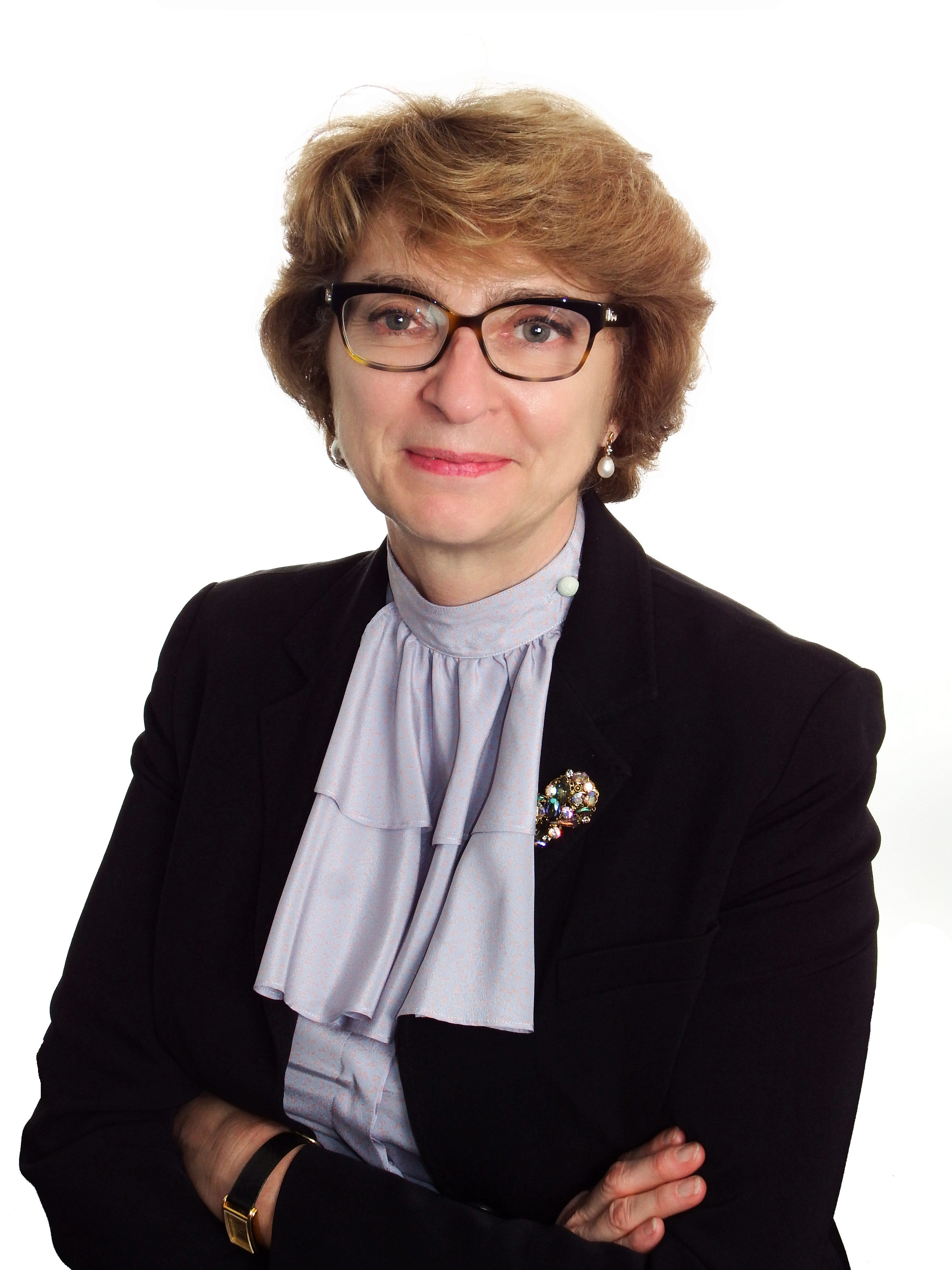 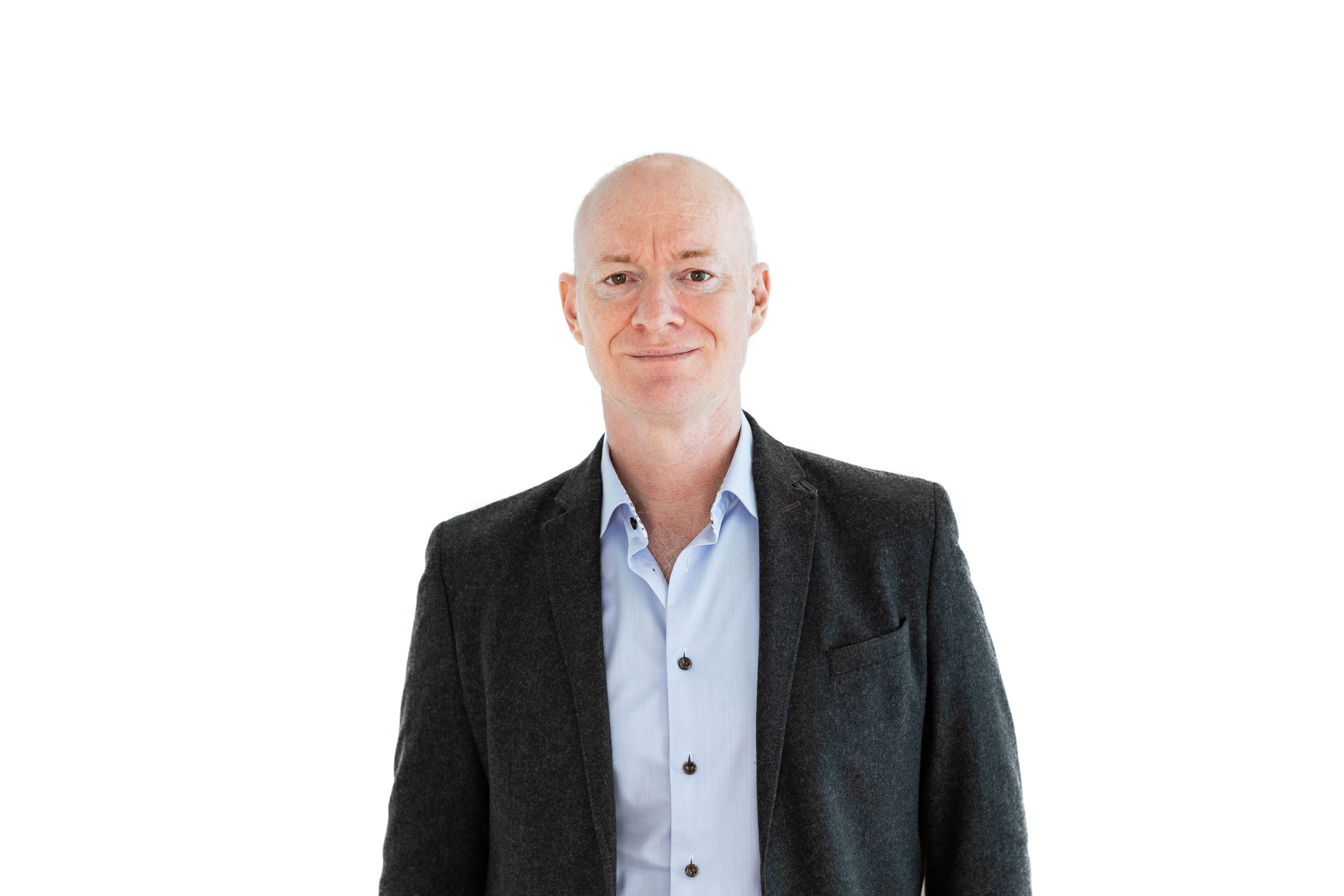 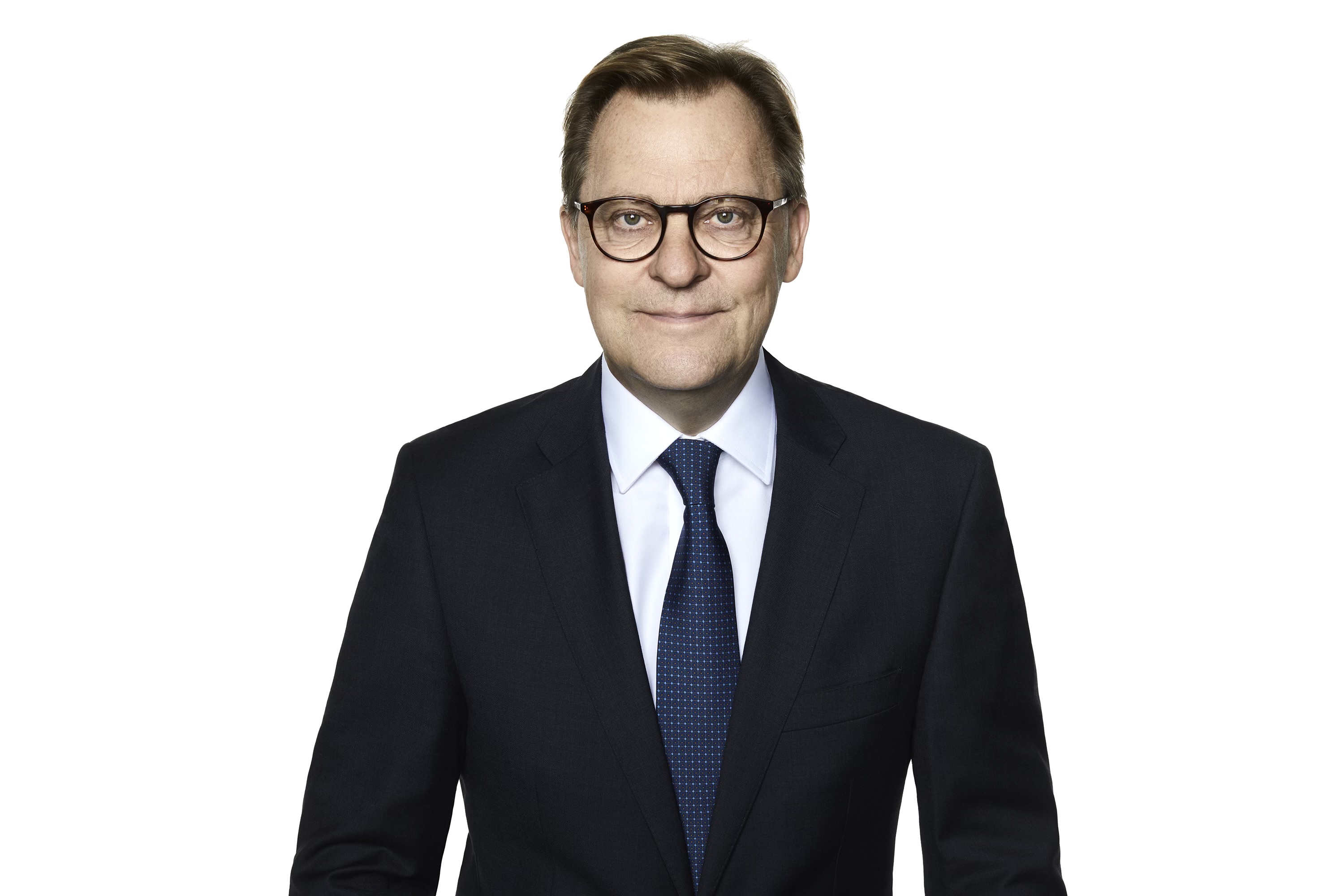 Nils-Johan Andersson
Fabienne Saadane-Oaks
Ian Roberts
Styrelseledamot
Styrelseledamot
Styrelseledamot
The Co-Development Company
Årsstämma 2023
13
Förslag avseende valberedning
Förslag:

Märta Schörling Andreen, ordförande, Melker Schörling AB Henrik Didner, Didner & Gerge Fonder
Elisabet Jamal Bergström, SEB Investment Management William McKechnie, Alecta
The Co-Development Company
Årsstämma 2022
14
Beslut om godkännande av ersättningsrapportFörslag:Ersättningsrapporten godkänns
The Co-Development Company
Årsstämma 2023
15
Förslag avseende riktlinjer för ersättning till ledande befattningshavareFörslag:Ersättningsriktlinjerna godkänns
The Co-Development Company
Årsstämma 2023
16
För att ersätta AAK:s befintliga långsiktiga kontantbonus-program, beslut om inrättande av ett prestations- och aktiebaserat långsiktigt incitamentsprogram (Incitamentsprogram 2023/2026), samt överlåtelse av egna aktierFörslag: Incitamentsprogrammet inrättas och överlåtelse av aktier beslutas enligt styrelsens förslag
The Co-Development Company
Årsstämma 2023
17
Beslut om bemyndigande för styrelsen att besluta om nyemissionFörslag:Styrelsen bemyndigas att fatta beslut om nyemission motsvarande högst 10 procent av utestående aktier
The Co-Development Company
Årsstämma 2023
18
Beslut om bemyndigande för styrelsen att besluta om återköp och överlåtelse av egna aktierFörslag:Styrelsen bemyndigas att fatta beslut om återköp och överlåtelse av egna aktier, upp till ett antal motsvarande högst två procent av samtliga aktier i bolaget
The Co-Development Company
Årsstämma 2022
19
Stämmans avslutande
The Co-Development Company
Årsstämma 2022